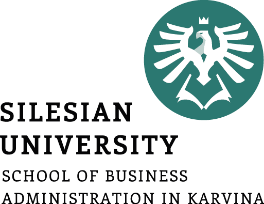 logistics
-
Introduction to the issue
The aim of this lecture is to get  acquainted with the history of logistics and define it in the current concept in the economic sphere
.
Šárka Čemerková
guarantor and lecturer
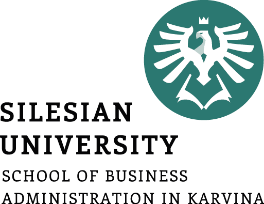 Logistics
-
Introduction to the issue
Historical roots of logistics content
Origin of the word logistics
Essence of logistics
Definition of logistics
Economic logistics – definition and development
.
Structure of the lecture
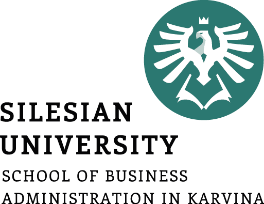 Historical roots 

 as a kind of activities thousands years old
 origin associated with:
the earliest forms of organized trade
warfare
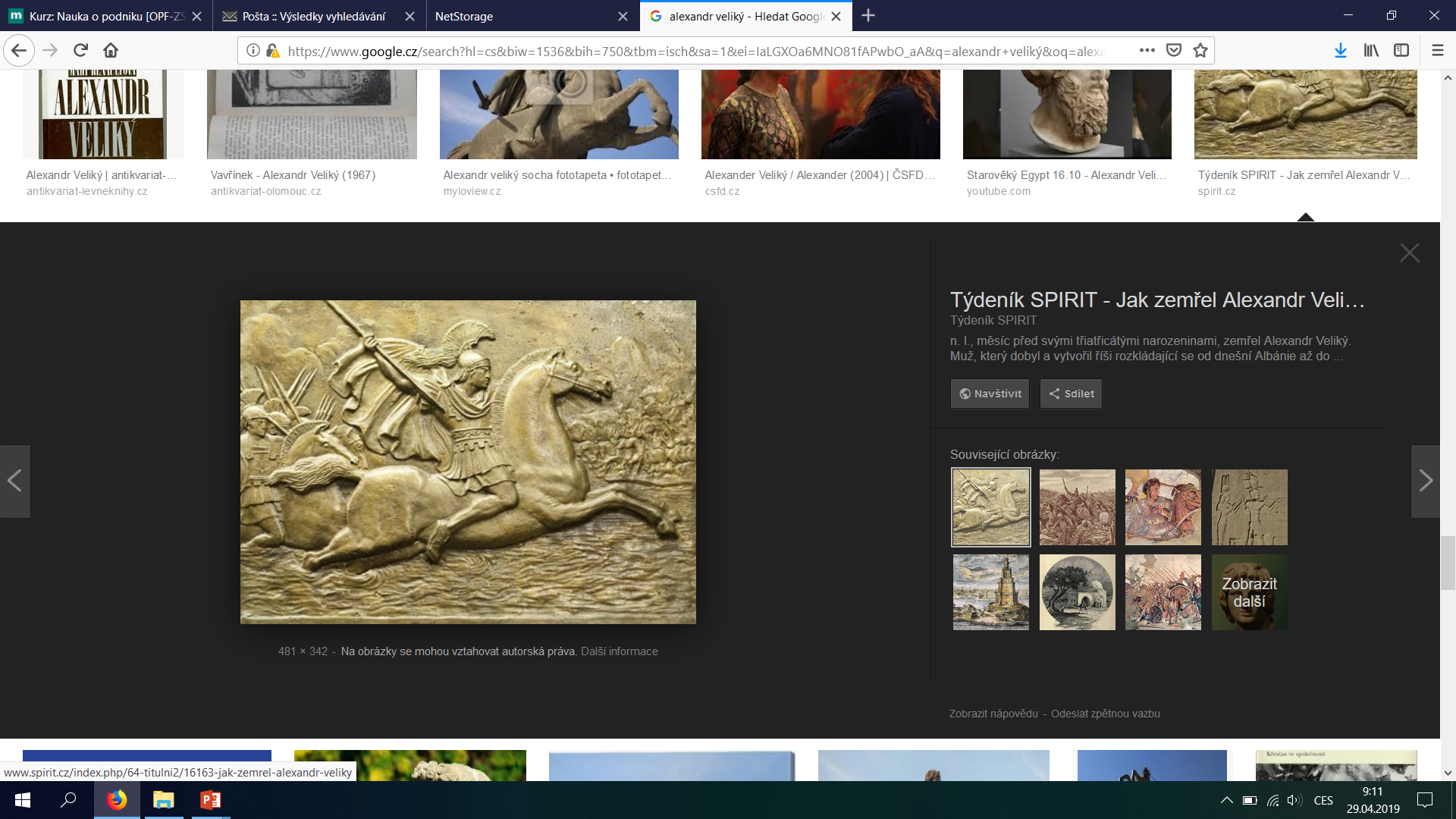 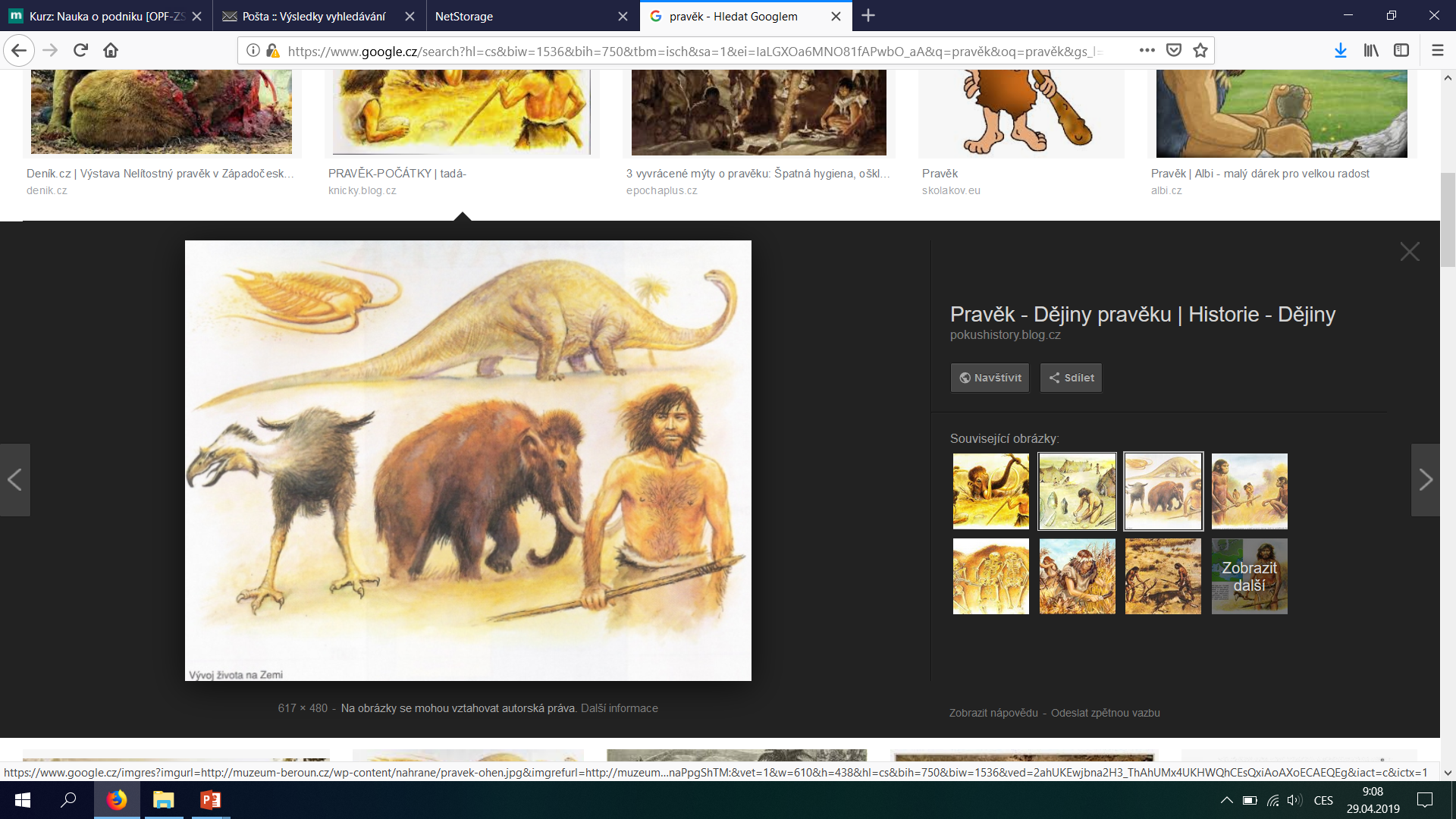 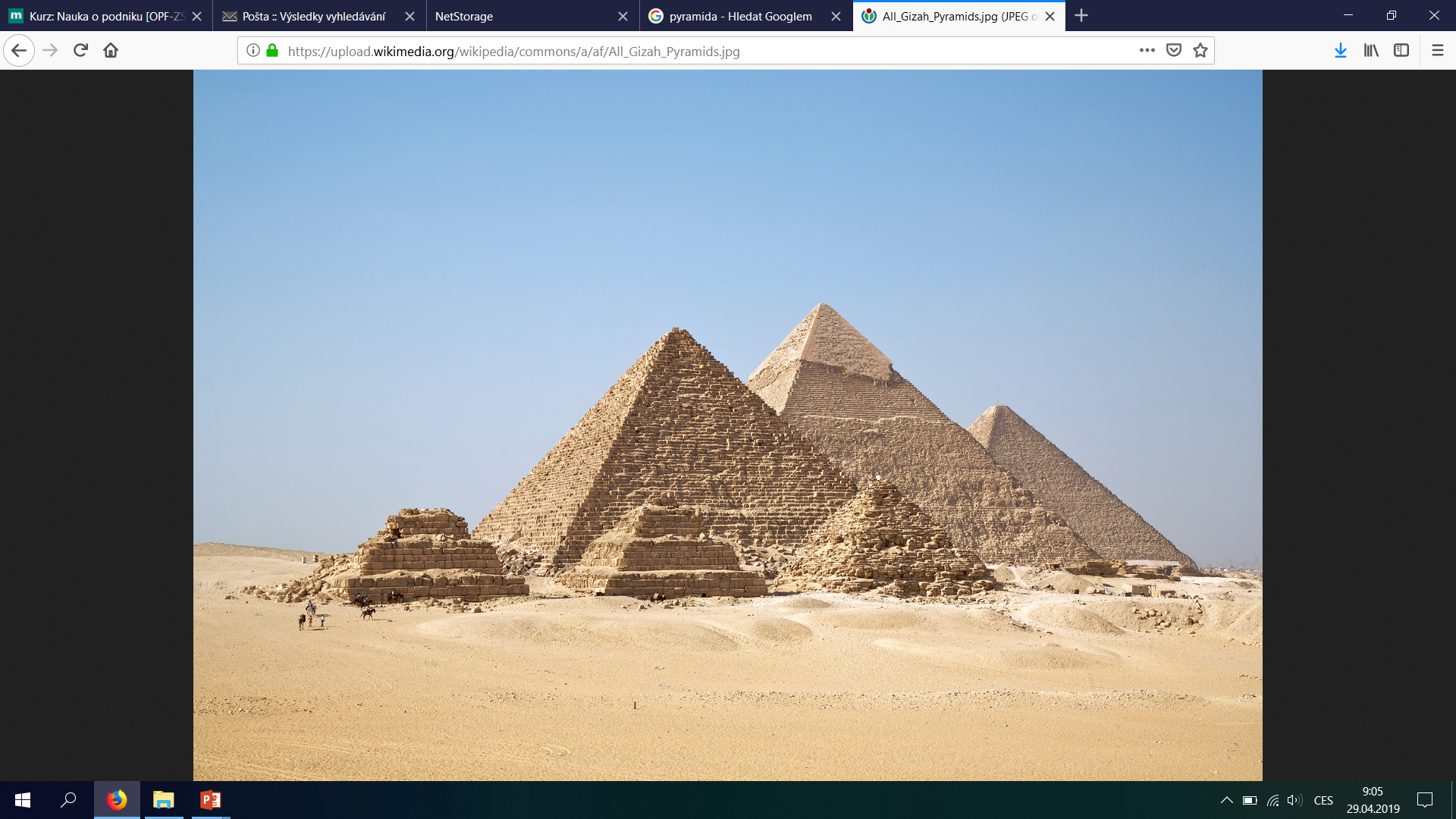 [Speaker Notes: An initial example: hunting, cutting, moving and storing of mammoth]
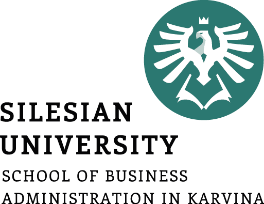 subject of investigation at the beginning of the 20th century 
 more attention was paid to logistics after the World War II  and in the 1990s
 1960s – the first comprehensive texts about logistics
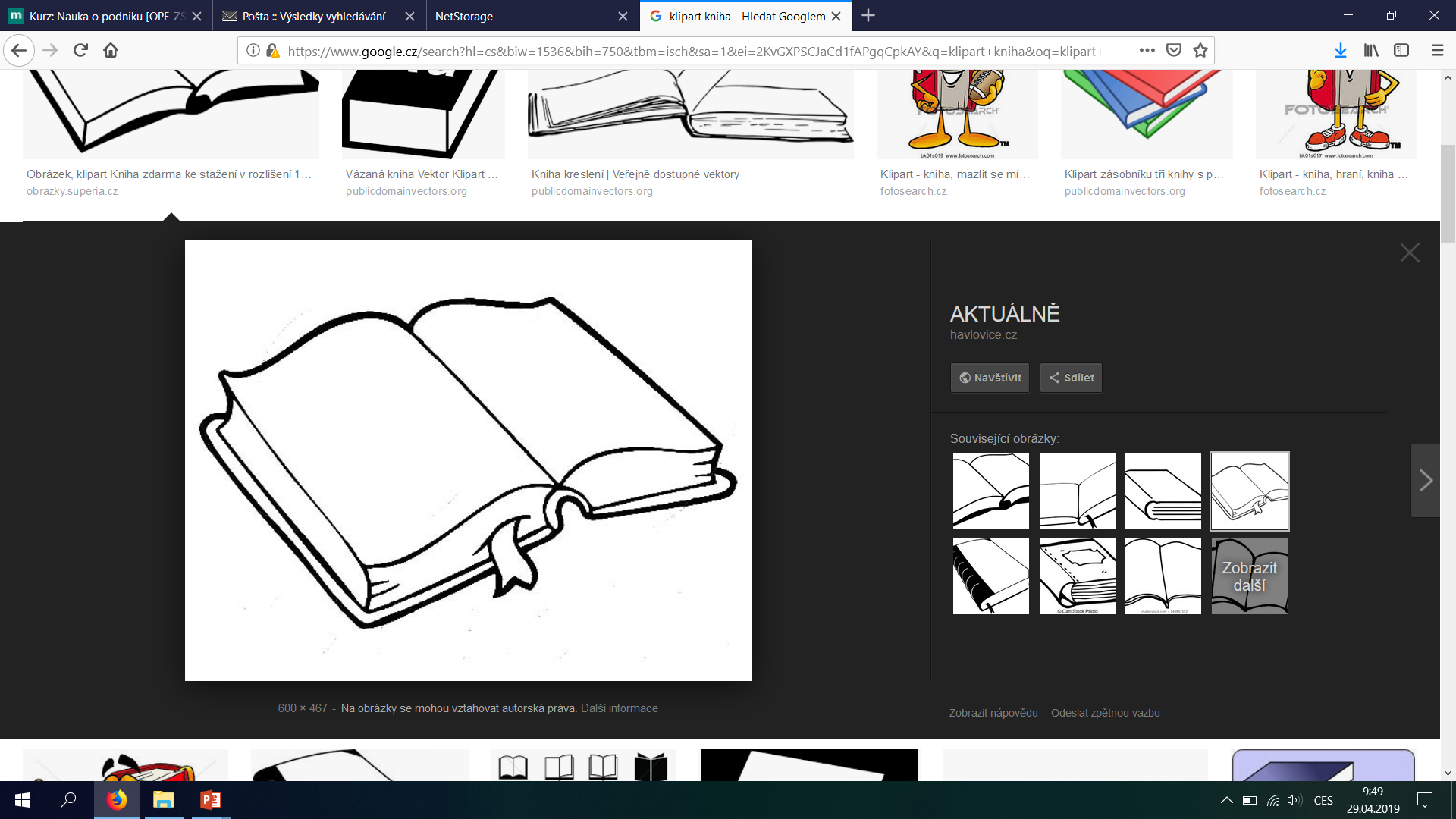 logistics
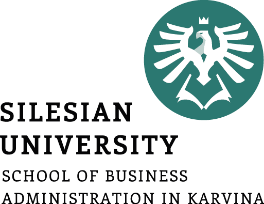 Peter Drucker:
Logistics is one of the last chances and opportunities to increase efficiency of companies
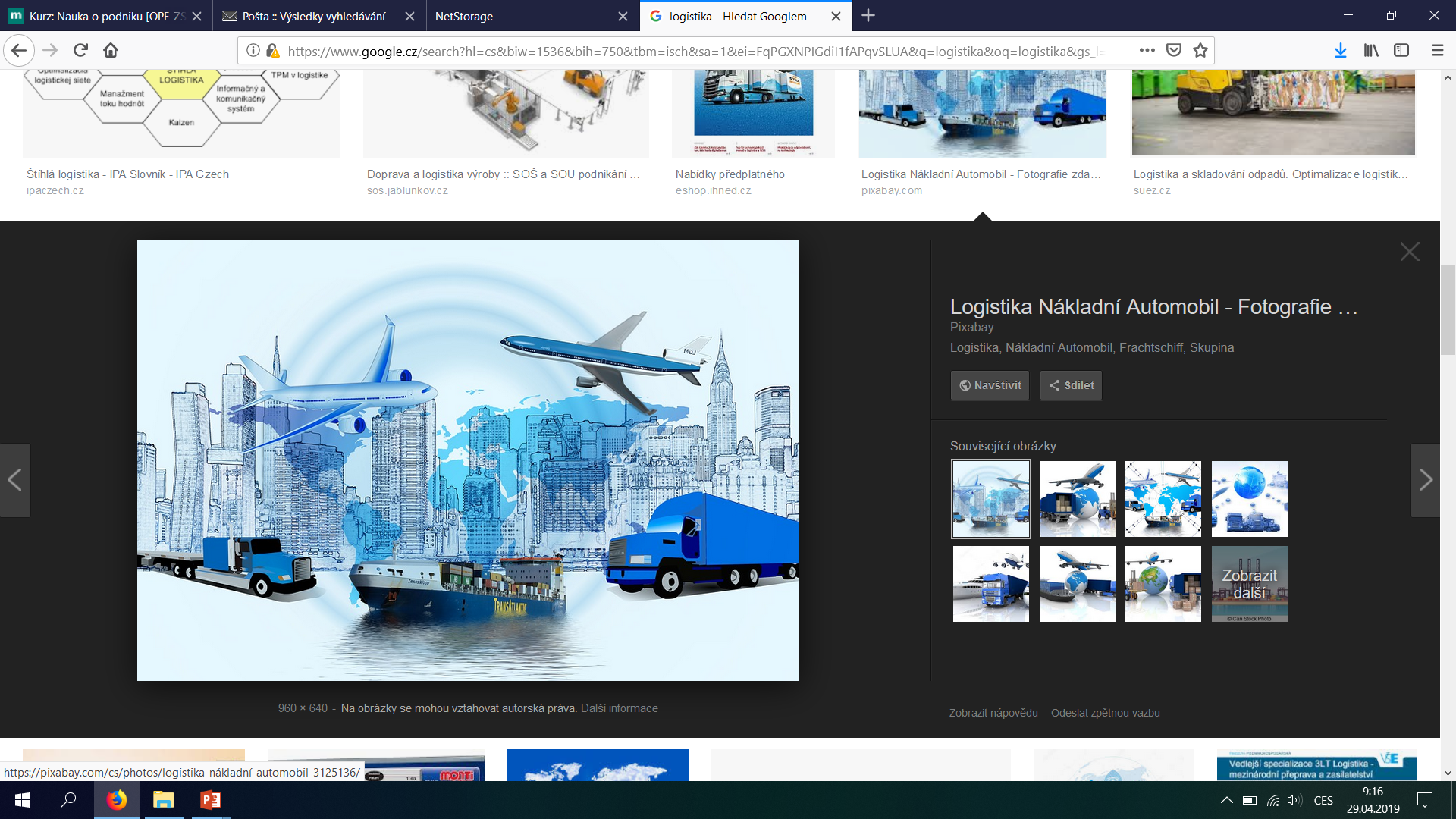 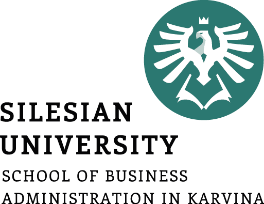 1970s and 1980s – deregulation of transport in the USA 
 1970s:
impact of globalisation
information technology boom
positive impact on profit – logistics costs
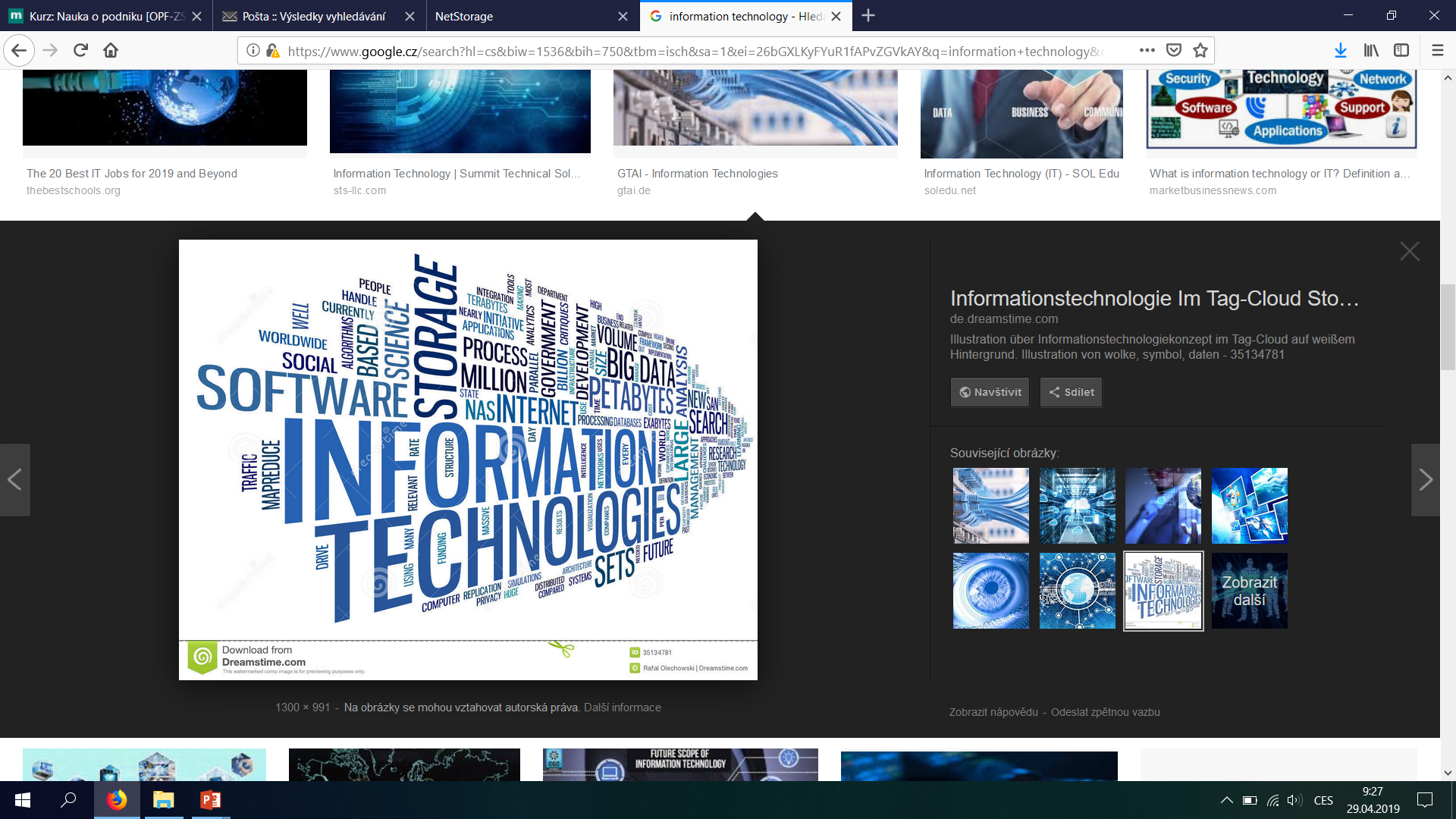 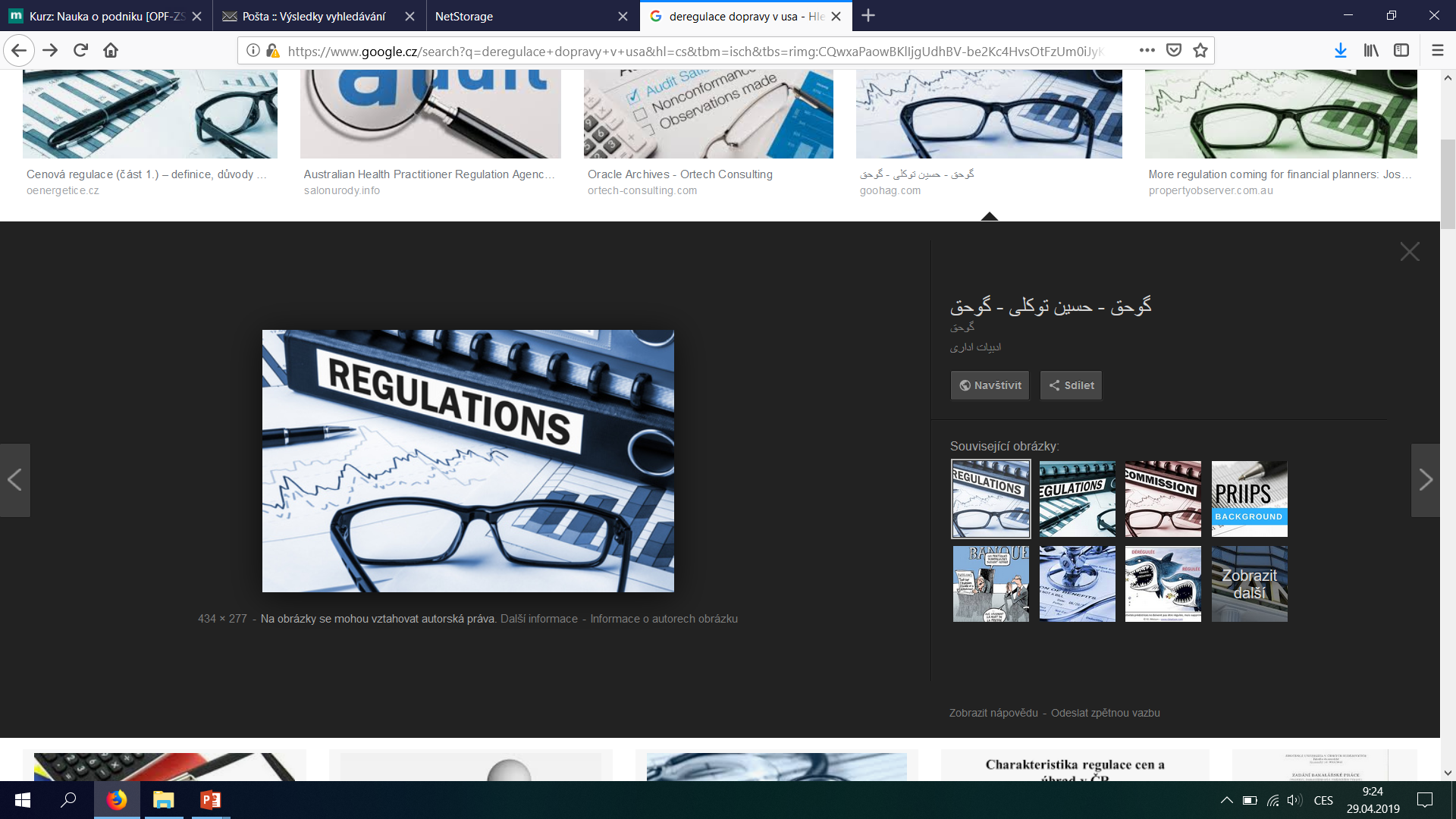 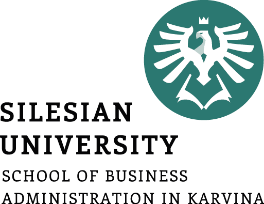 end of the 1980s – penetration of logistics into the Eastern bloc countries
 today logistics is considered a scientific discipline characterized by a system approach
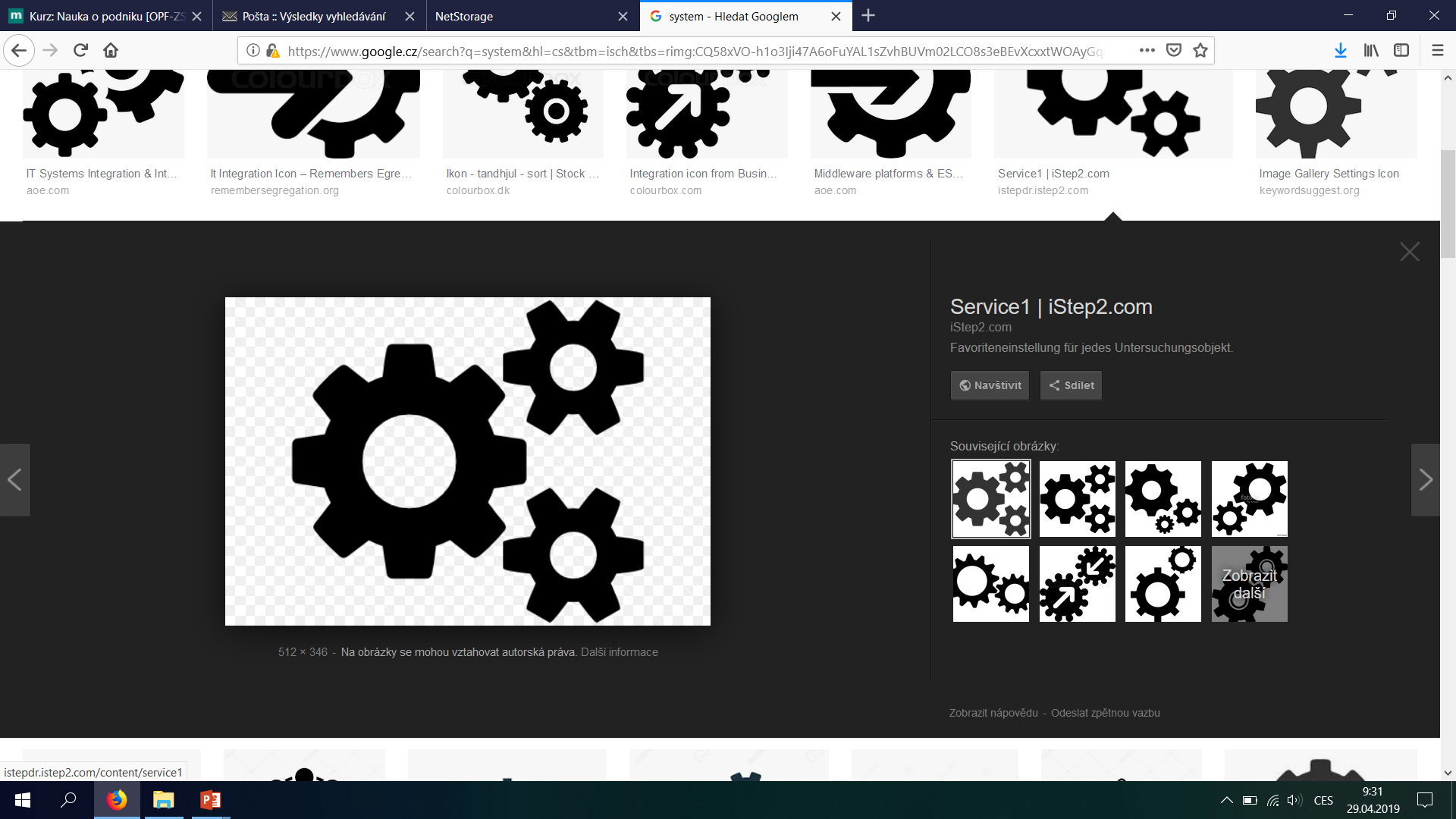 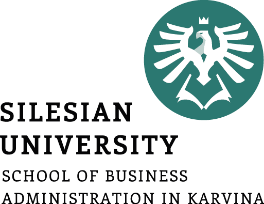 Origin of the word logistics

Origin in Greek:
	logos – word, reason, speech, counting
	logistikon – ingenuity, invention, reason
	logistikos - counting, numerical art
N = vQ + F
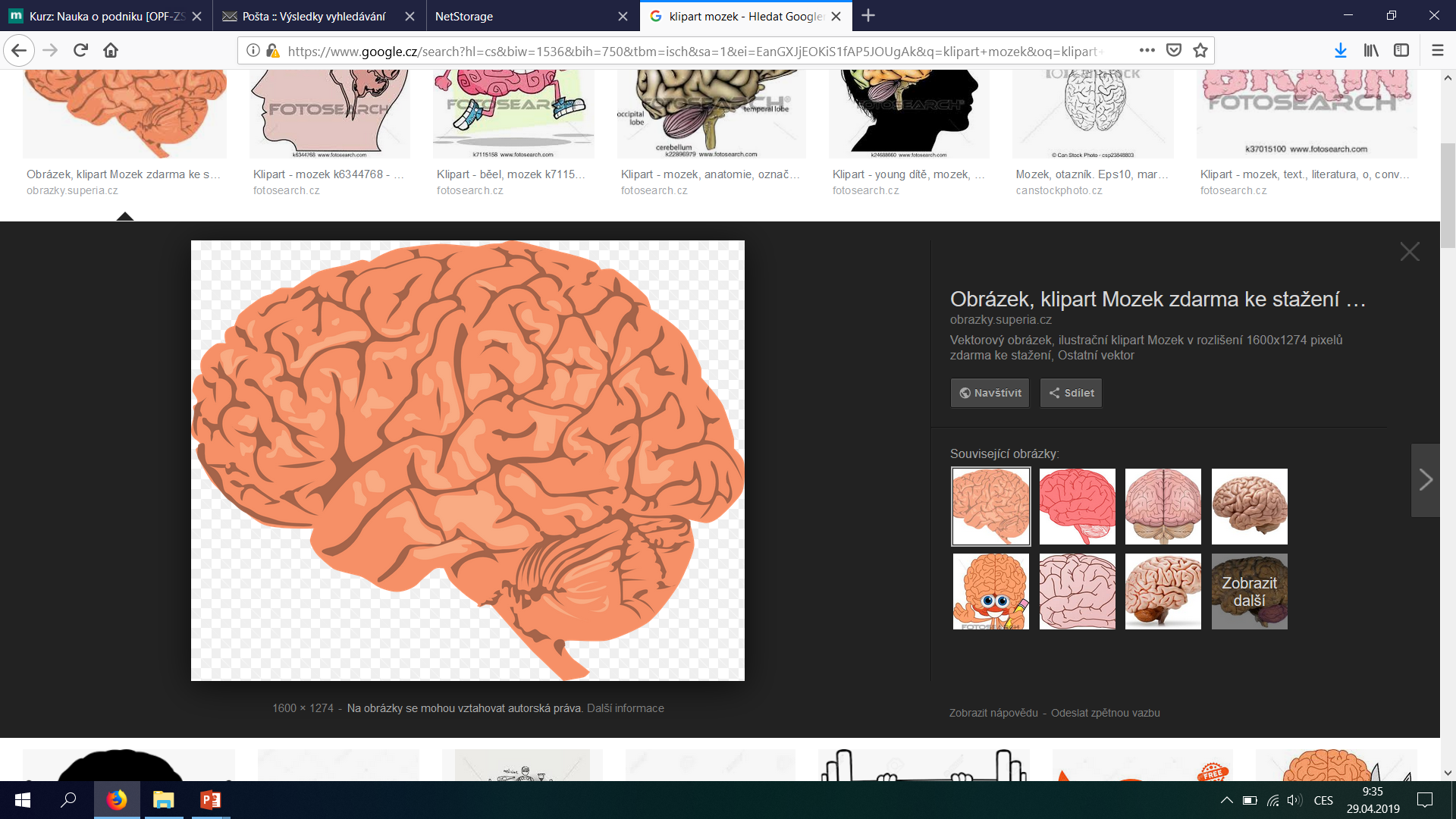 Min N = c1x + c2y
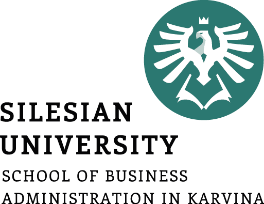 later these words were modified in Latin:
	logicus - logical, scientific
	logica - logical interpretation, theory
 
in Romance languages it means:
	logis – apartment, temporary accommodation
	loger – live, house someone
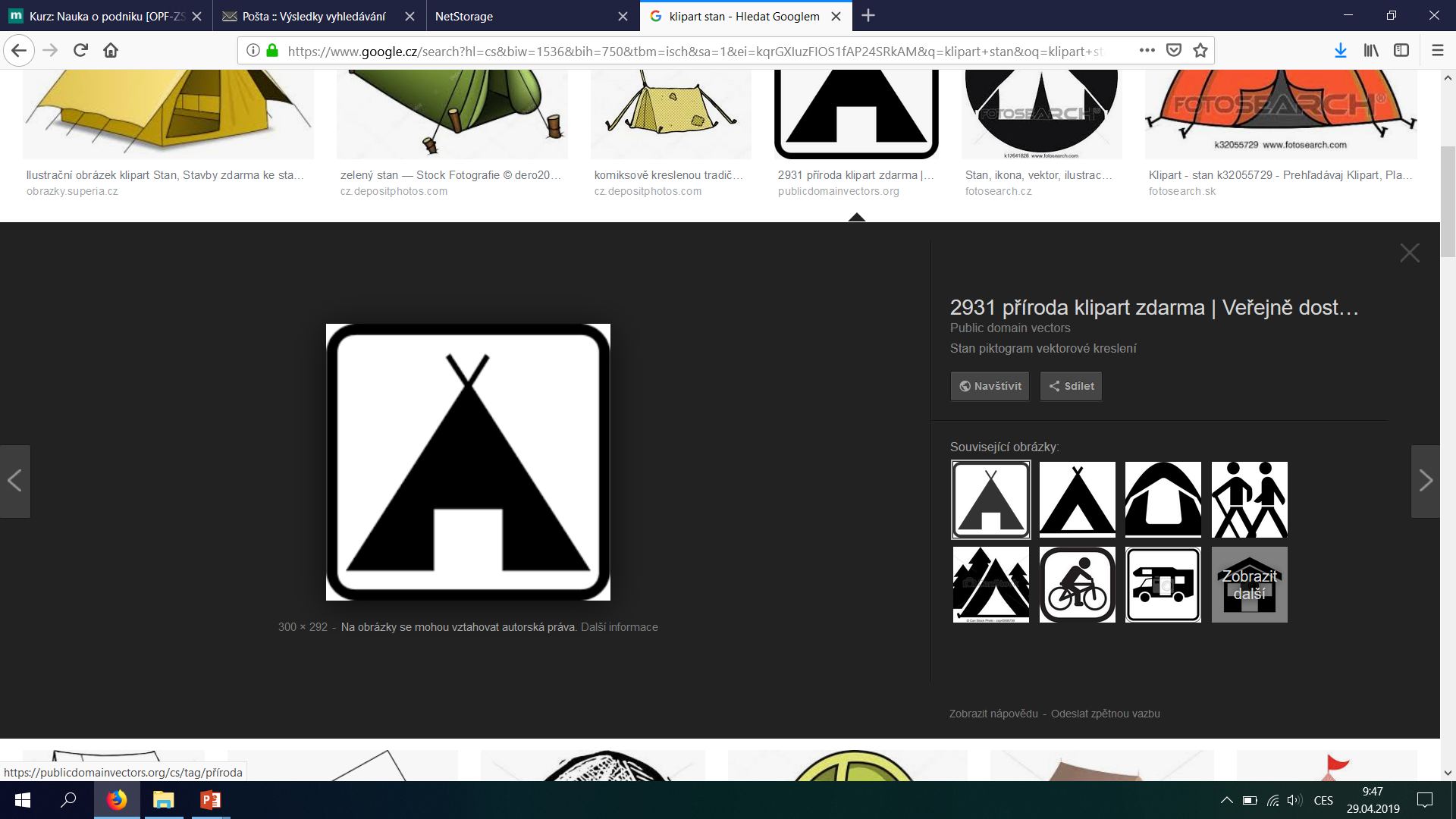 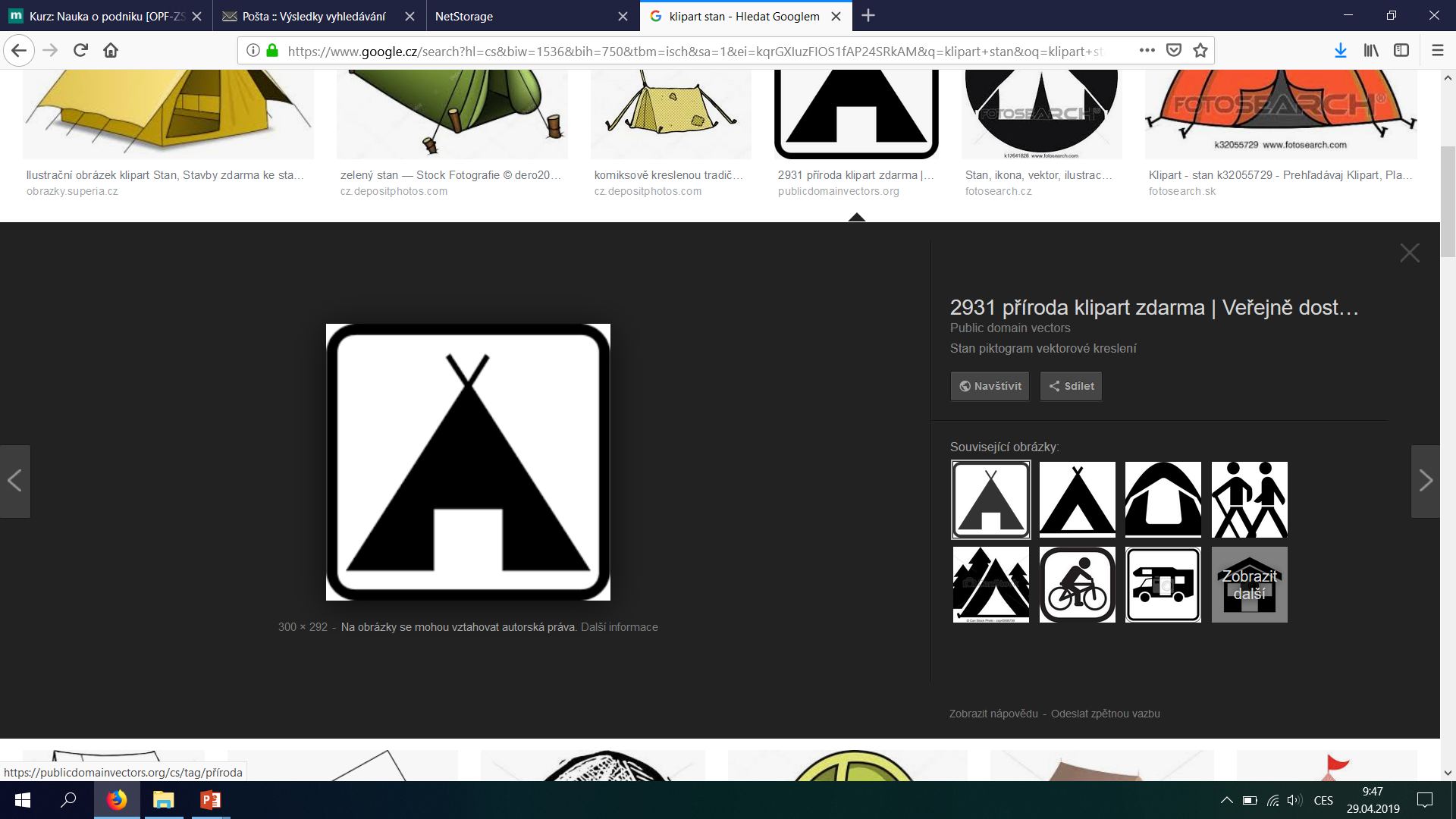 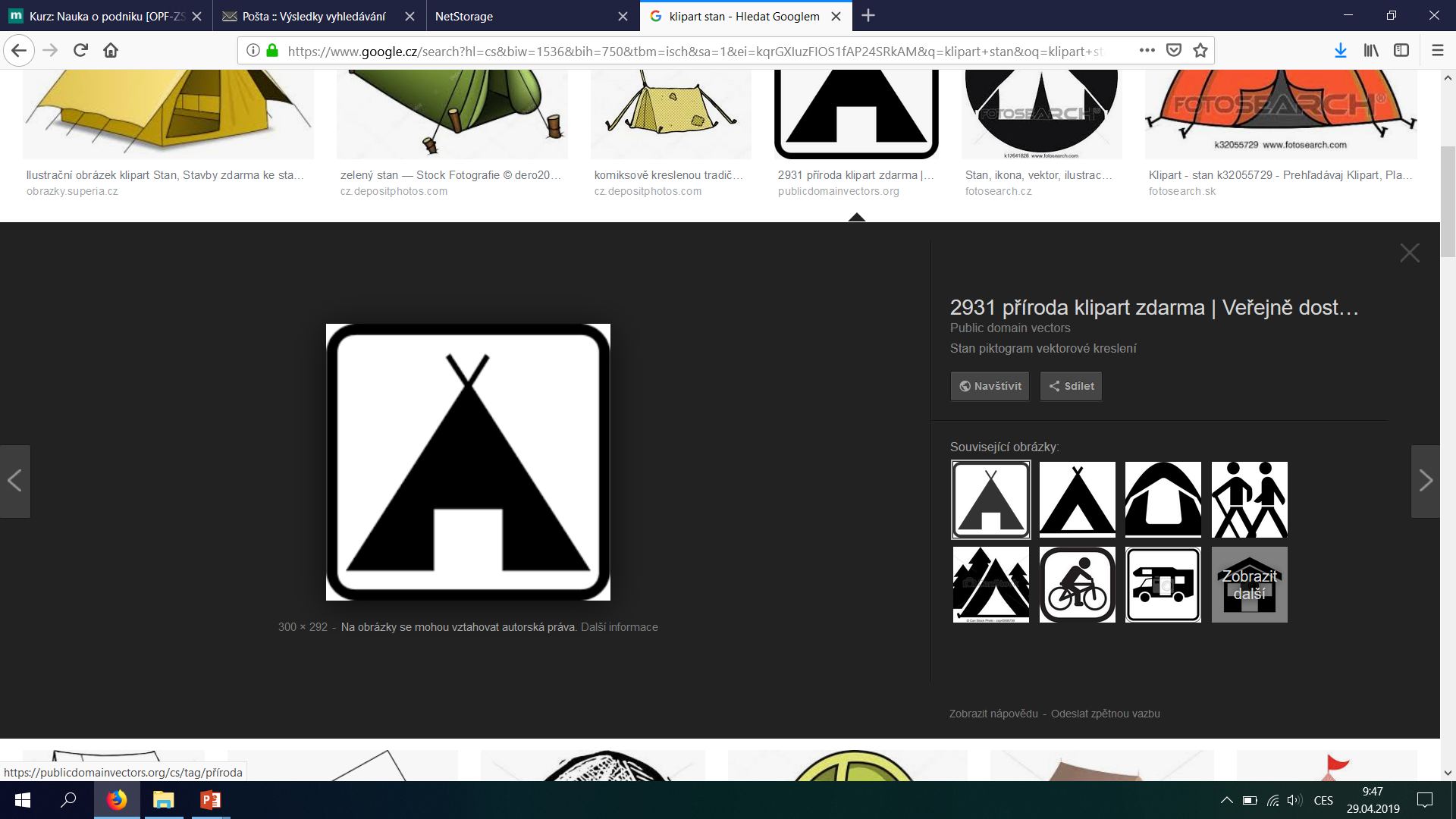 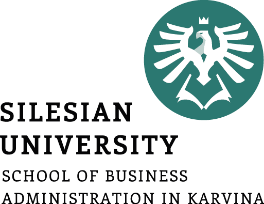 Contemporary concept of logistics


logistics is a science dealing with material flows and related information and financial flows
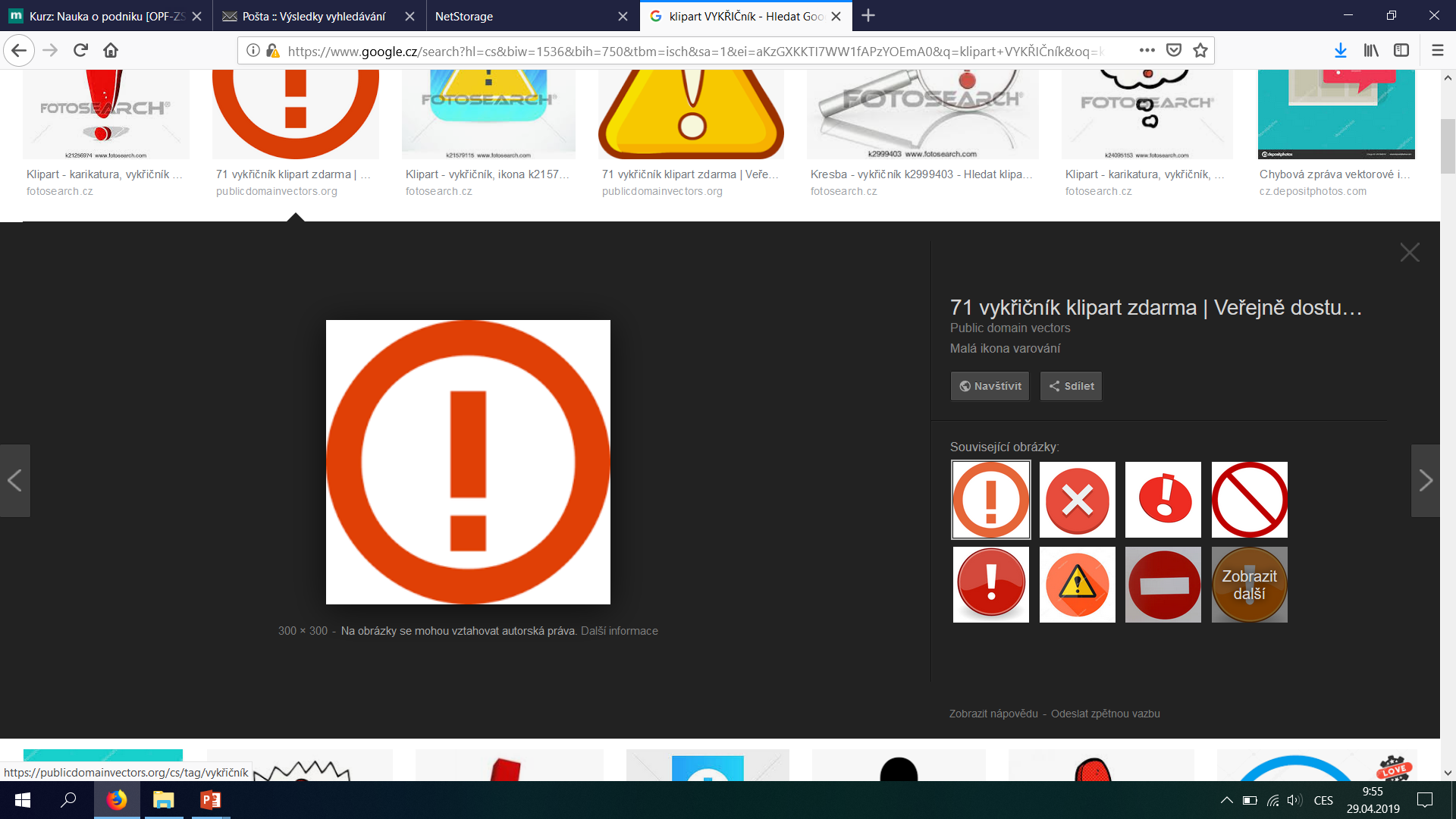 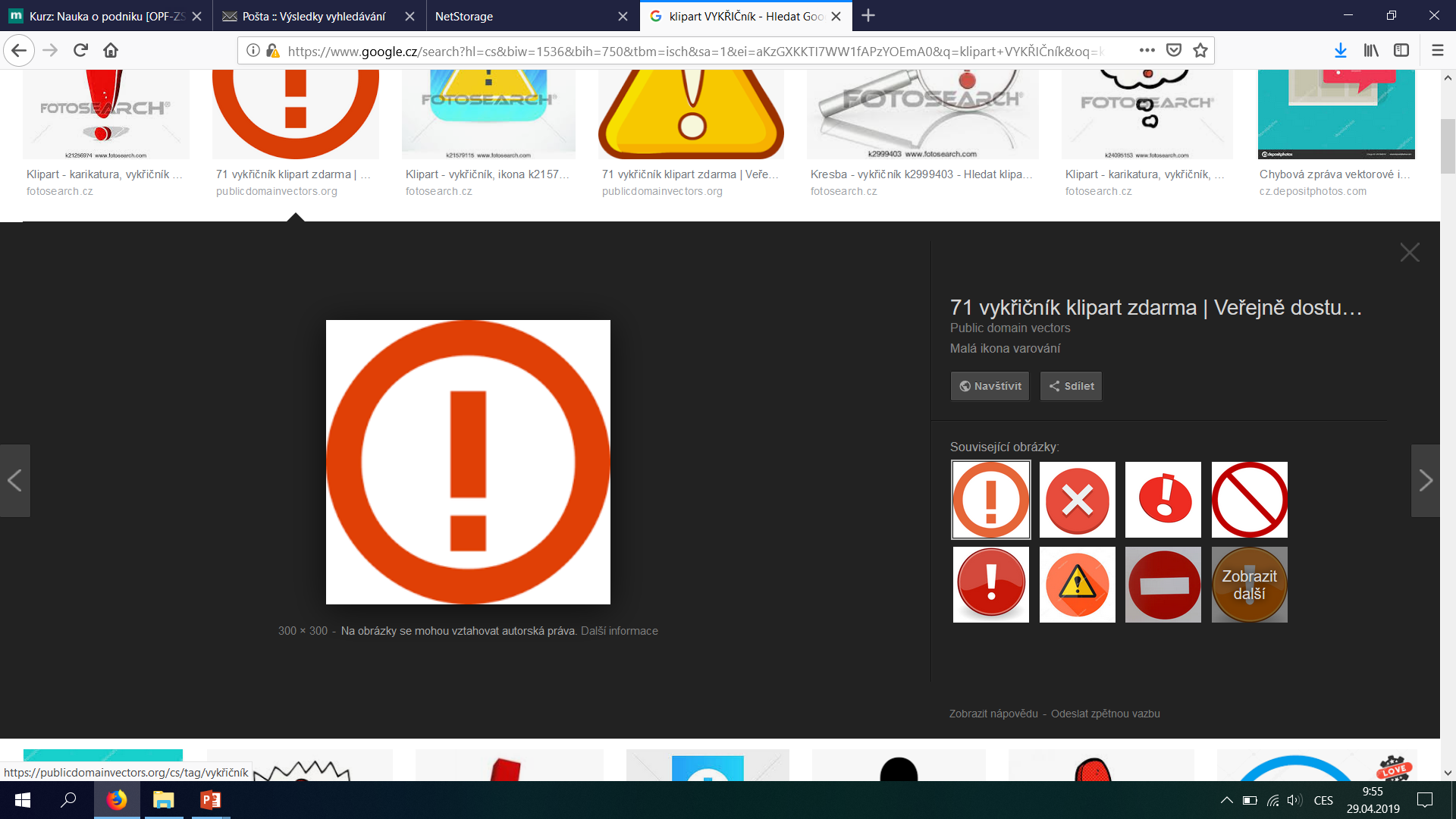 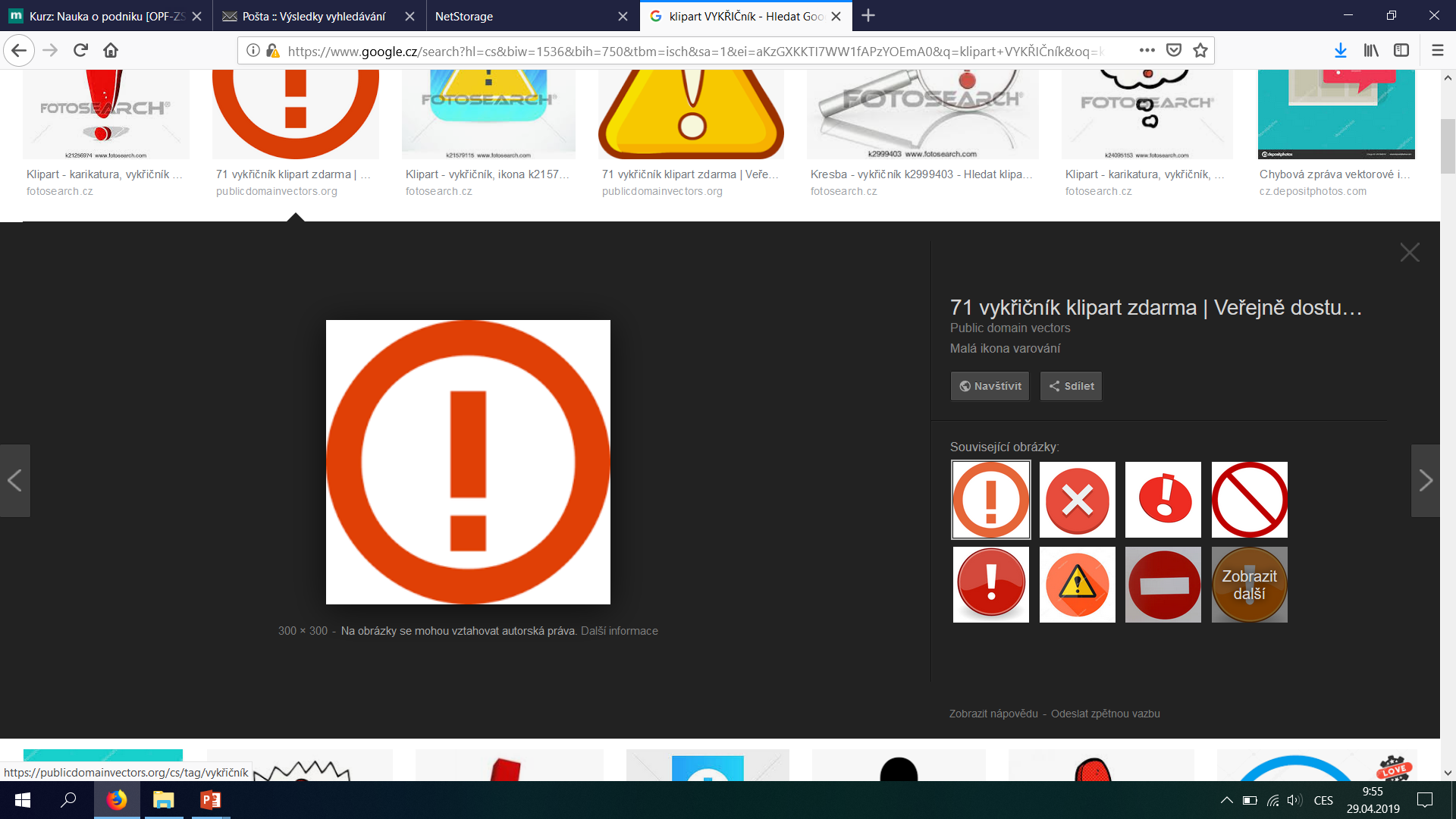 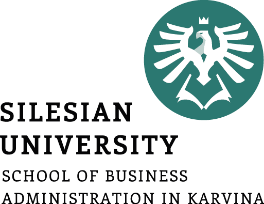 logistics vs. other fields

Mathematics:
Formerly as practical counting with numbers
Today the concept of logistics function
Military:
Science of movement, supply and accommodation of troops
Economy:
Science of movement, supply and storage of goods
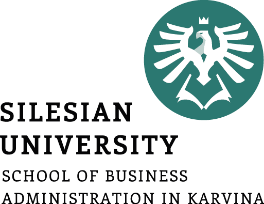 economic logistics 

result of the integration of technical, economic and social sciences
deals with the flow of goods from place of origin to the place of consumption, respectively also back to the place of disposal
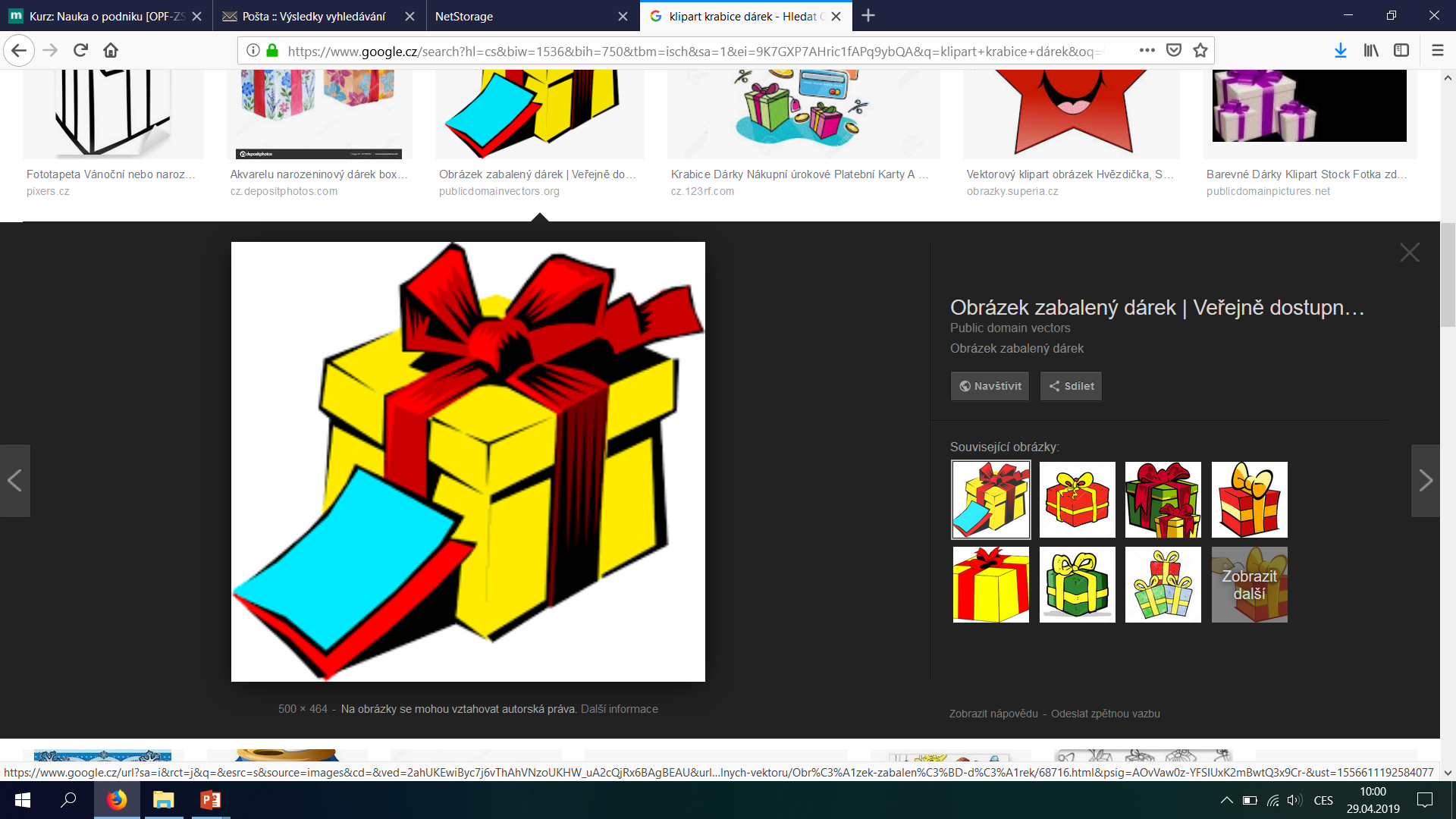 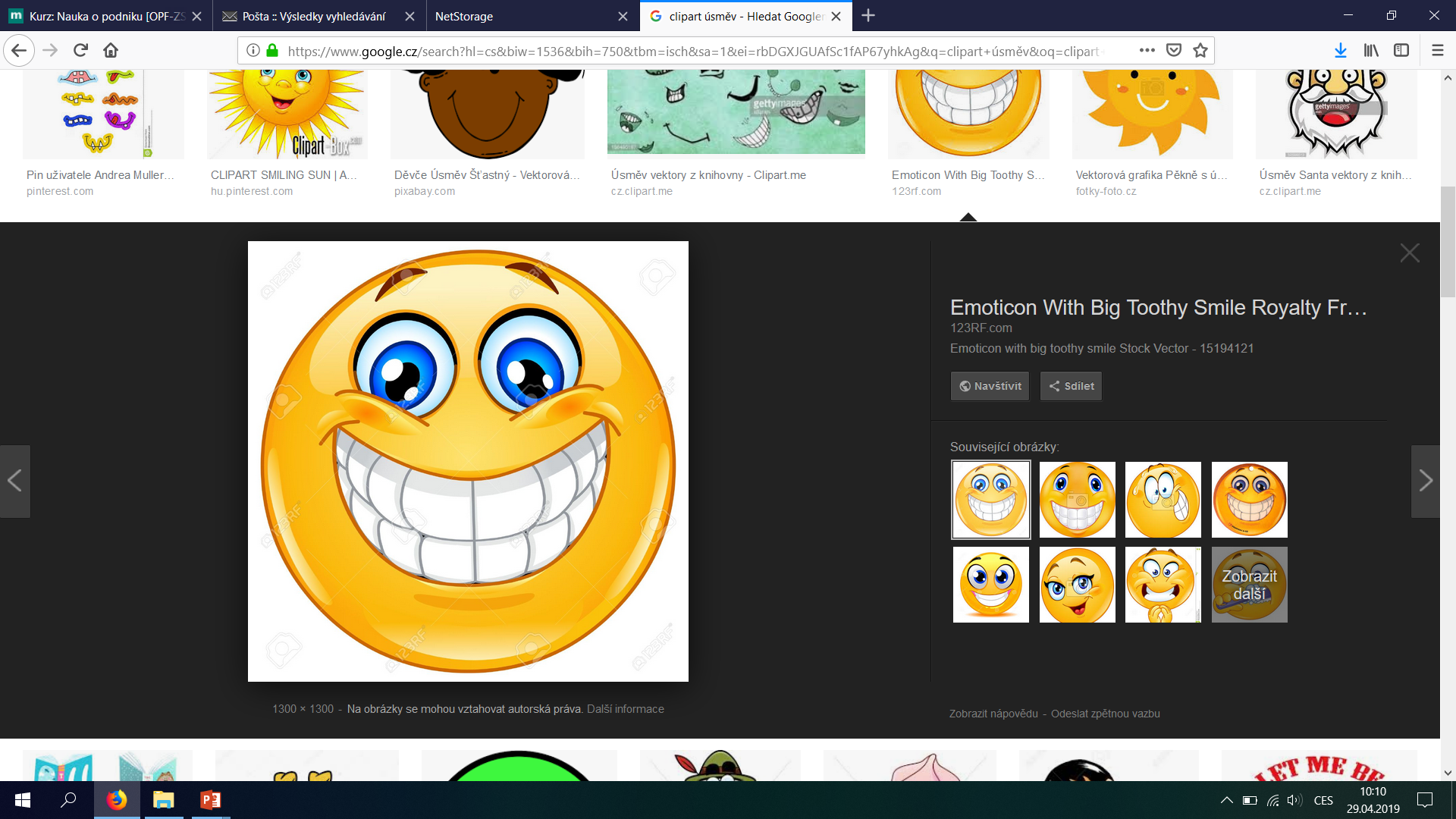 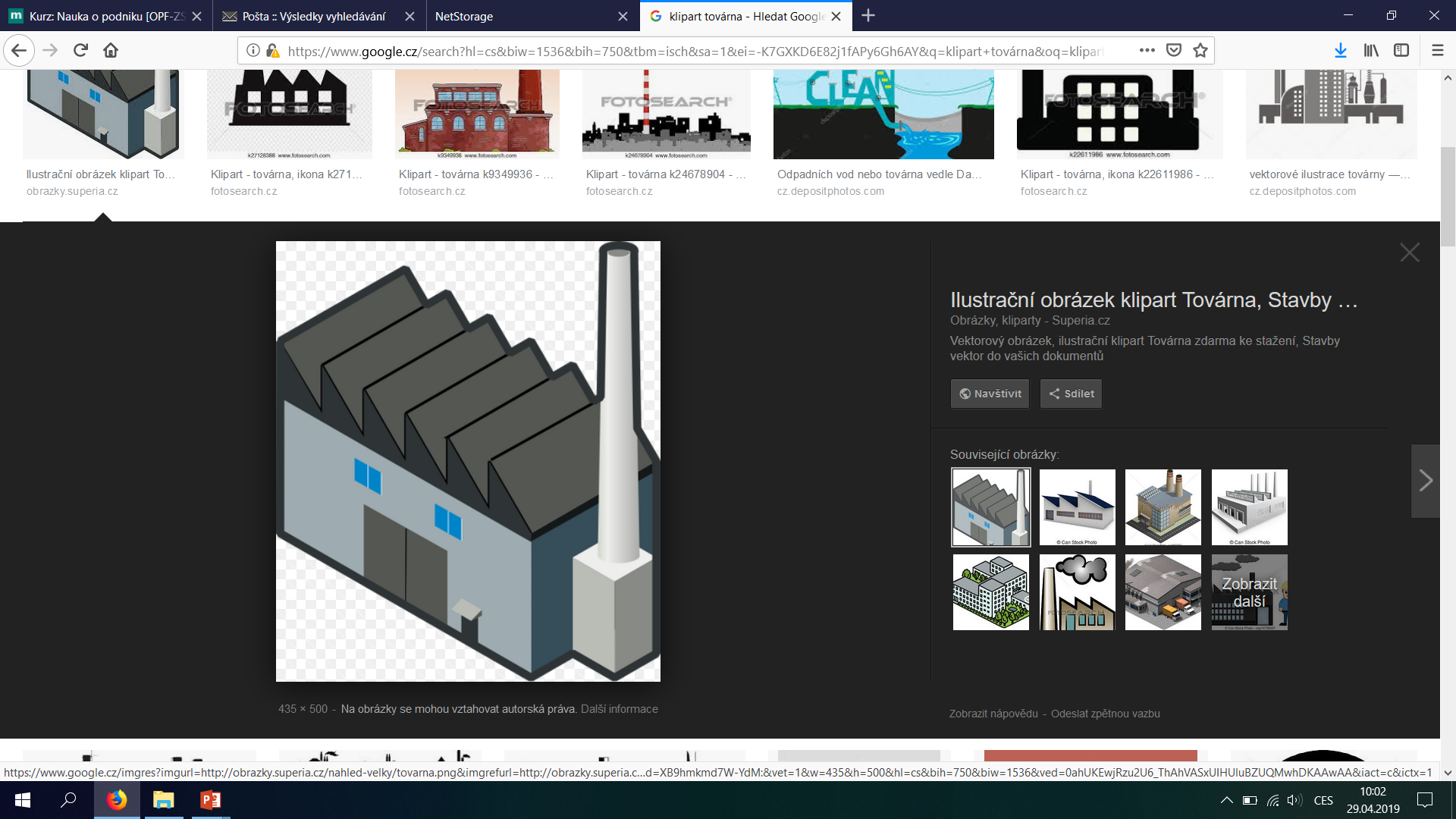 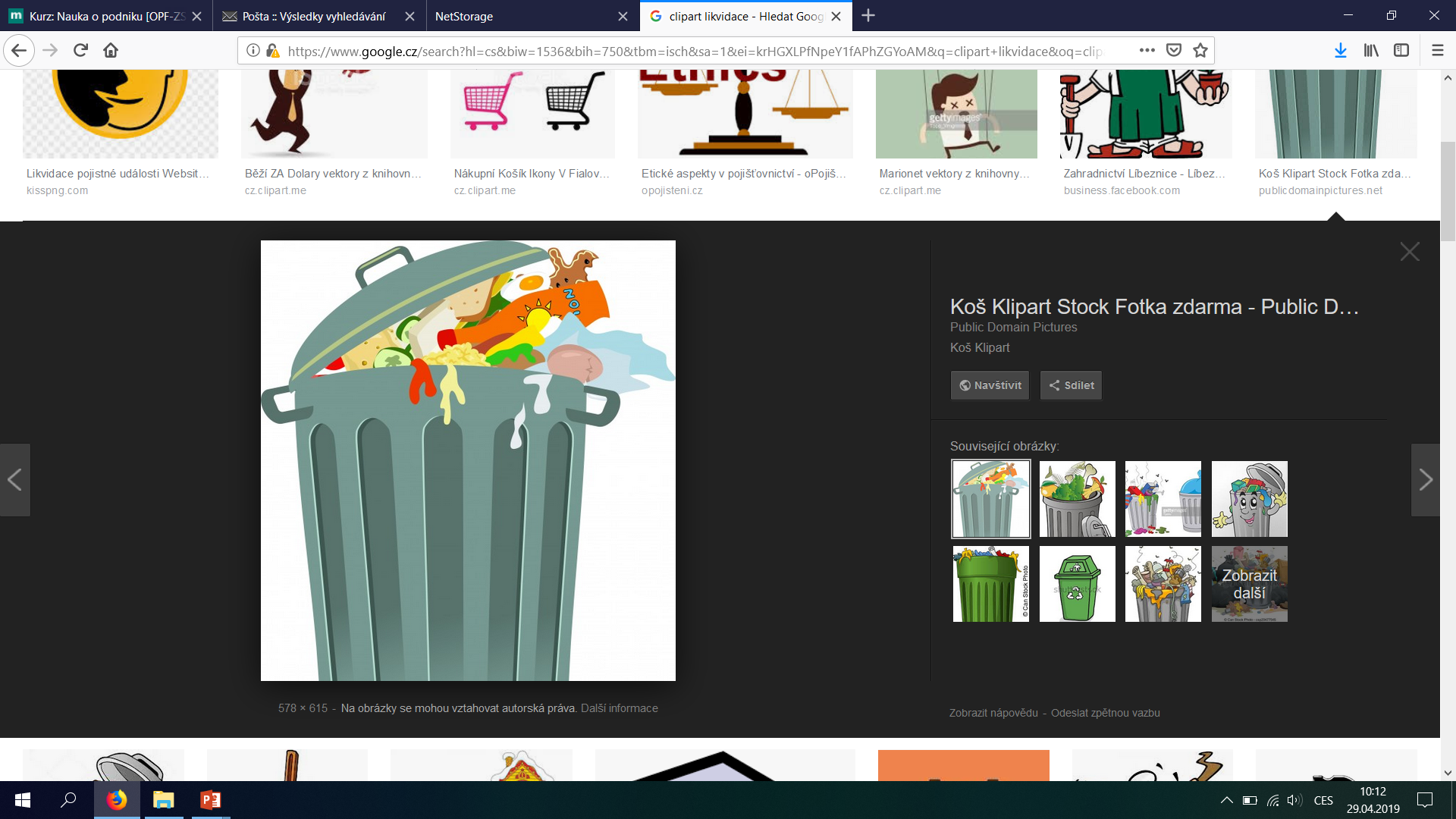 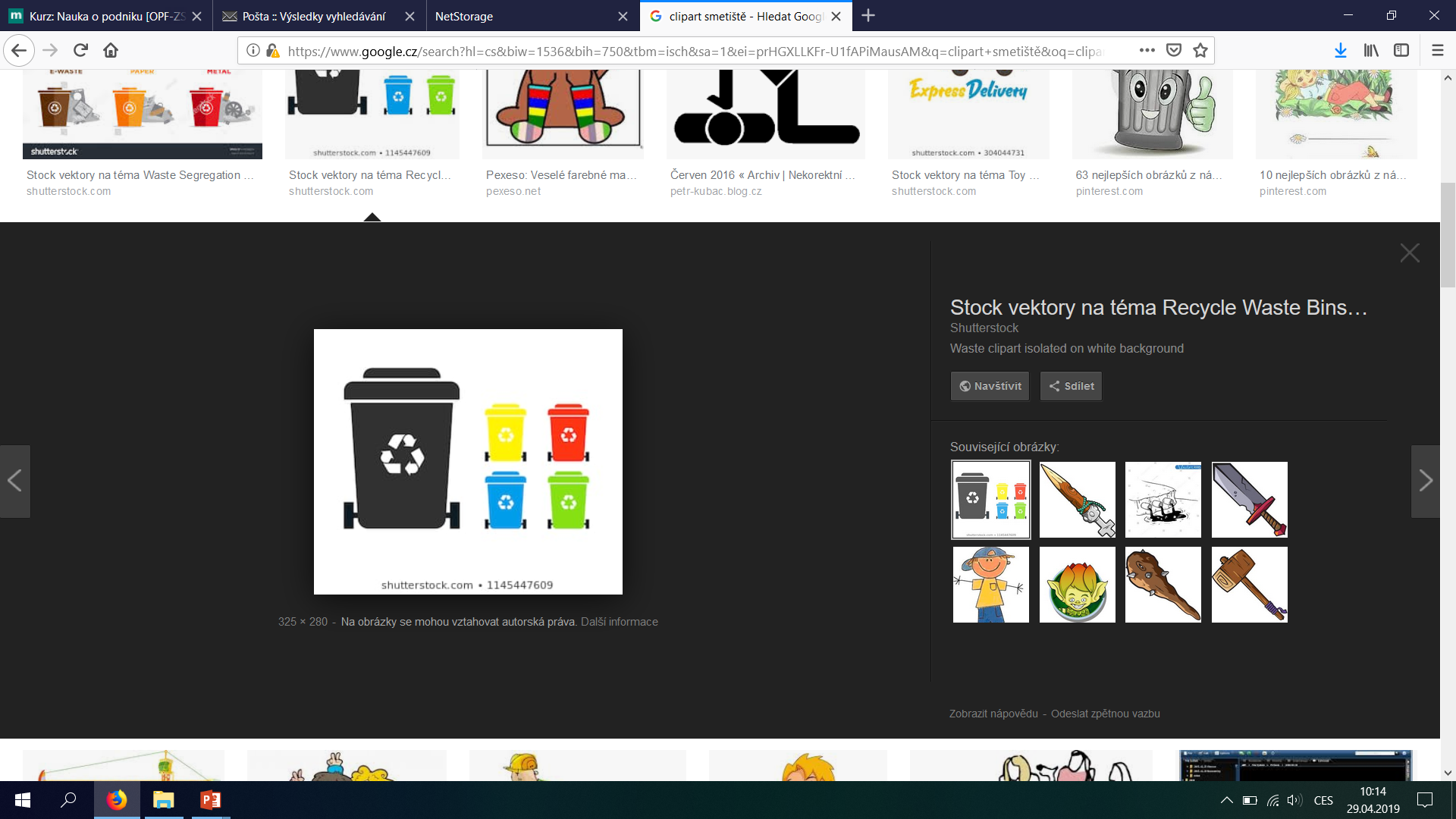 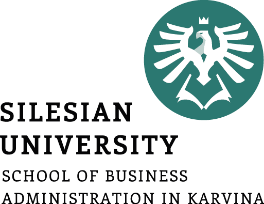 Definition of economic logistics from 1988 by H. C. Phol:

Logistics should ensure, that the place of receipt is supplied according to its requirements from the place of delivery with the right product, in the right quantity and condition, at the right time and at the same time, at minimal costs.
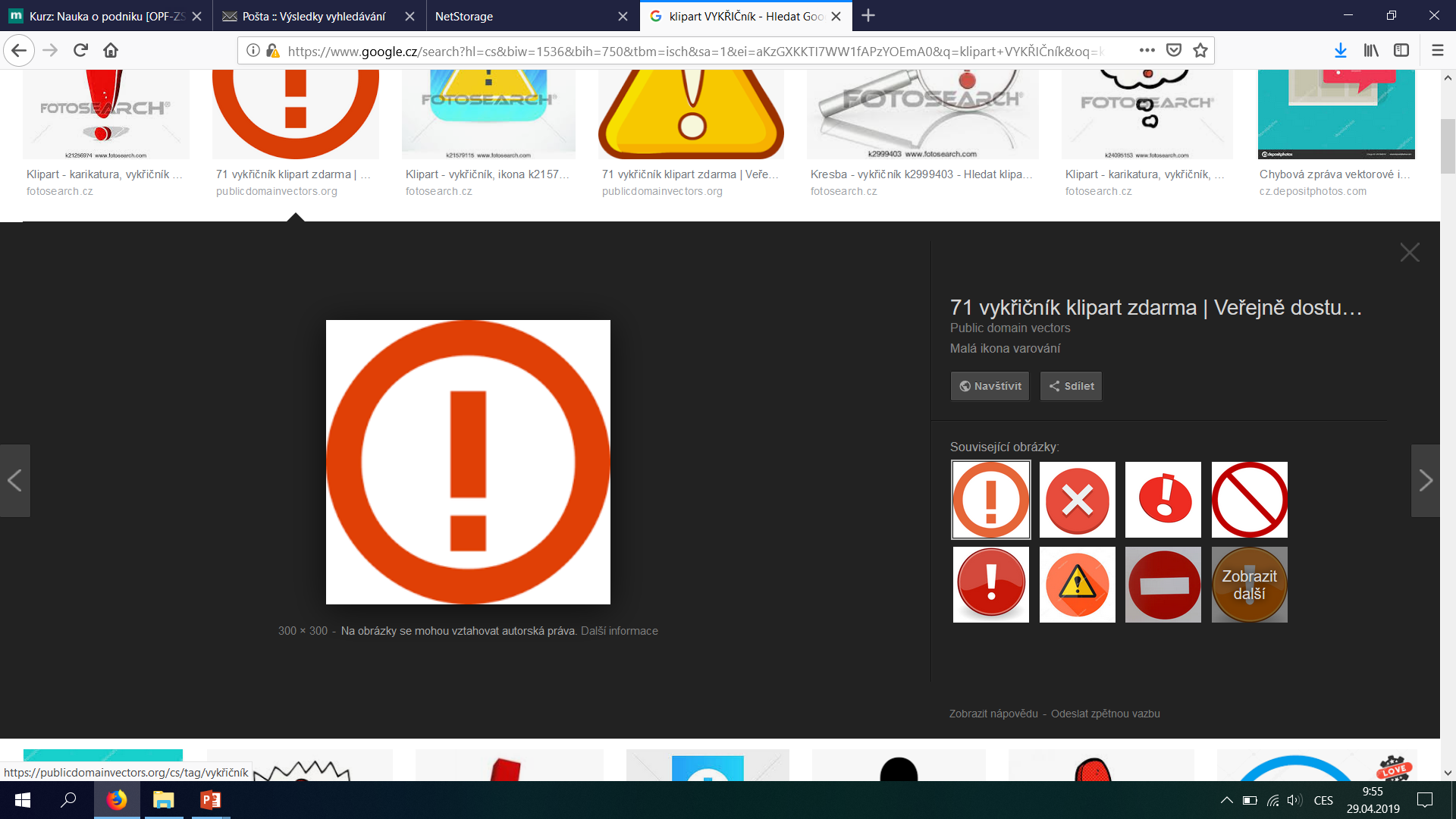 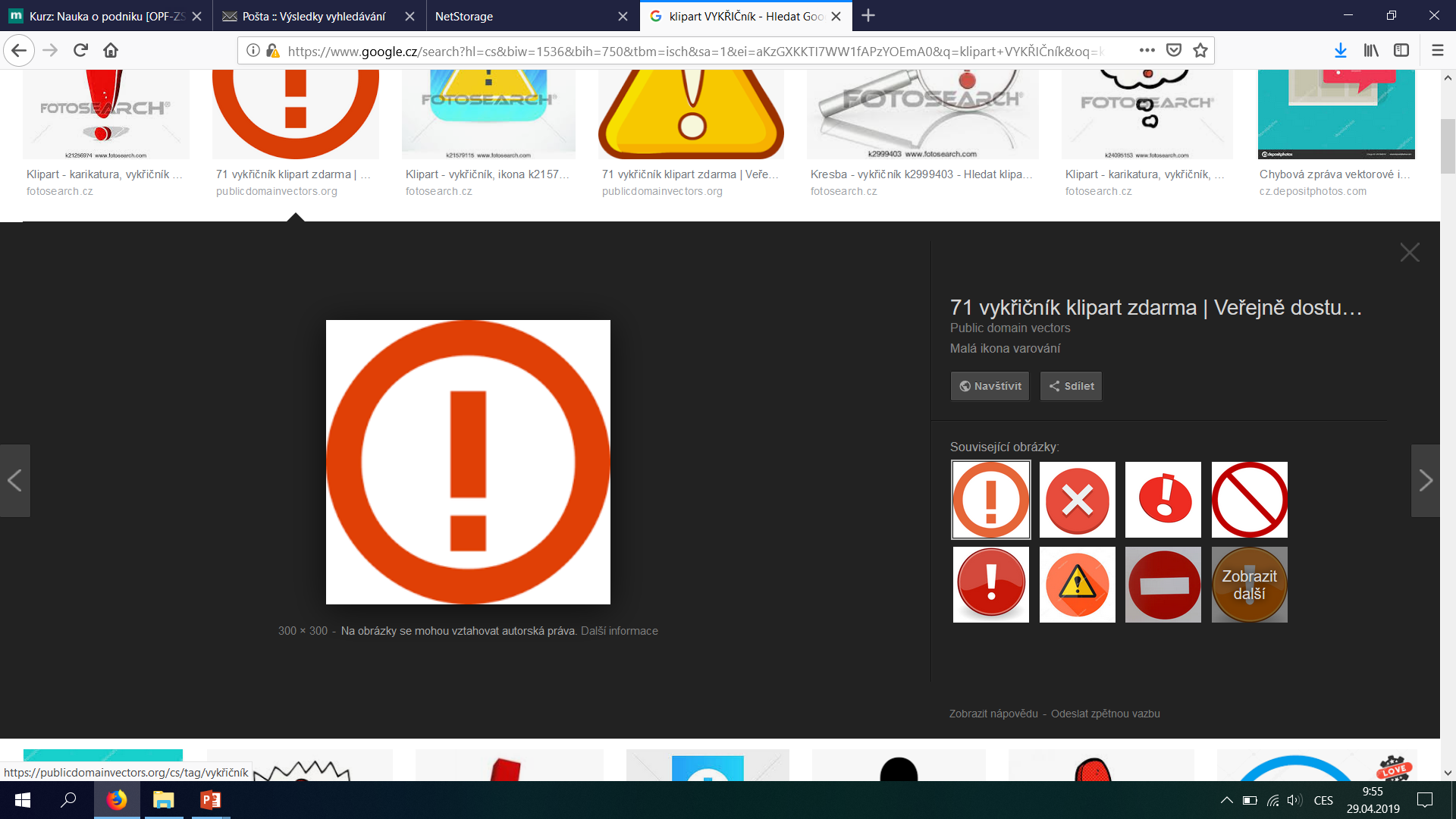 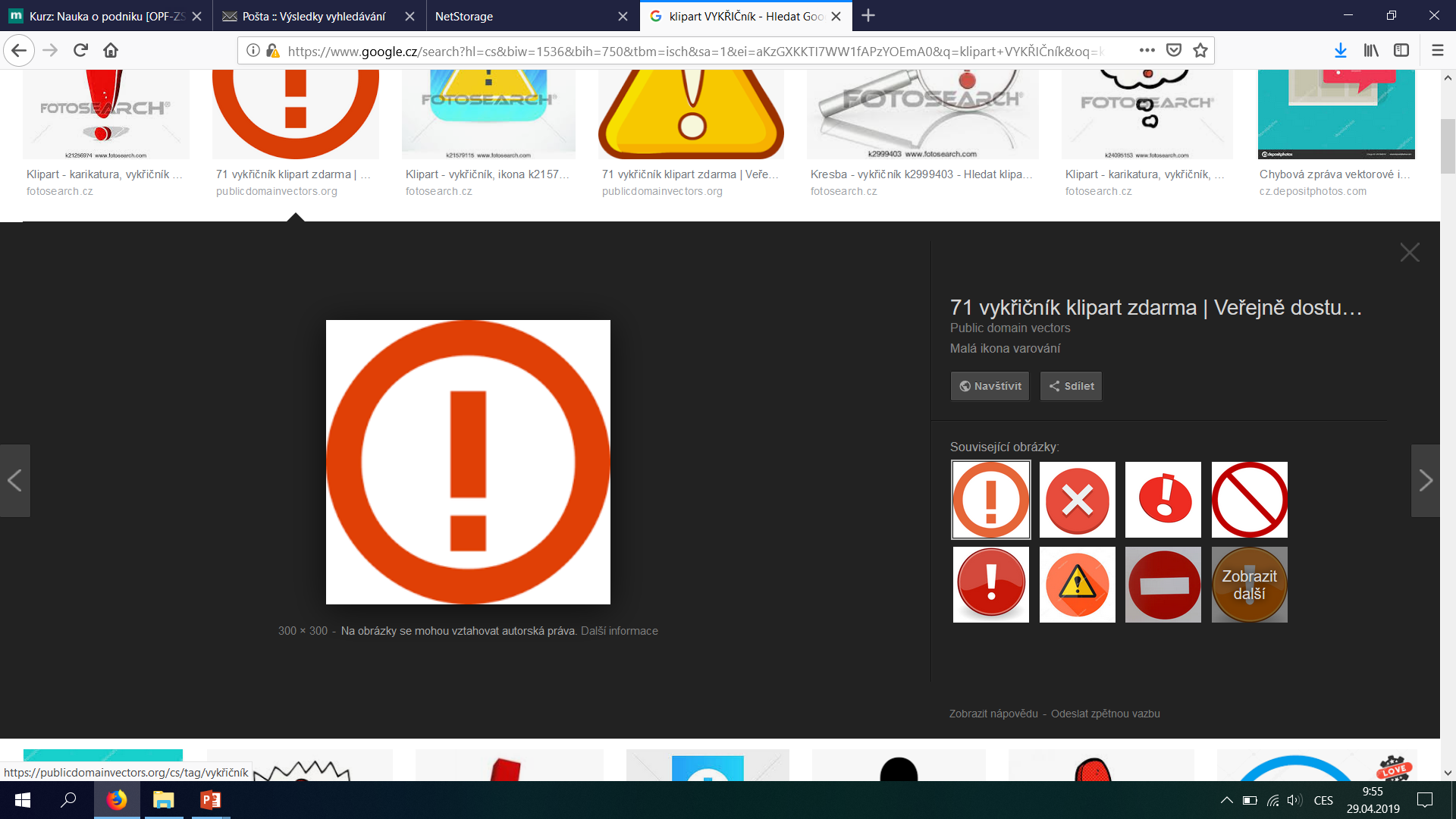 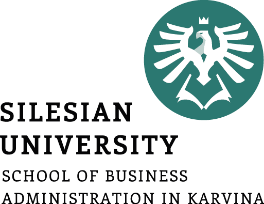 another definition of economic logistics
Olšovský:
	Economic logistics deals with all movement and  storage that allow the flow of the product from the location of the raw materials to the place of final consumption, as well as information flows that set the product in motion so as to provide adequate customer service at reasonable costs. By product we mean both goods and services.
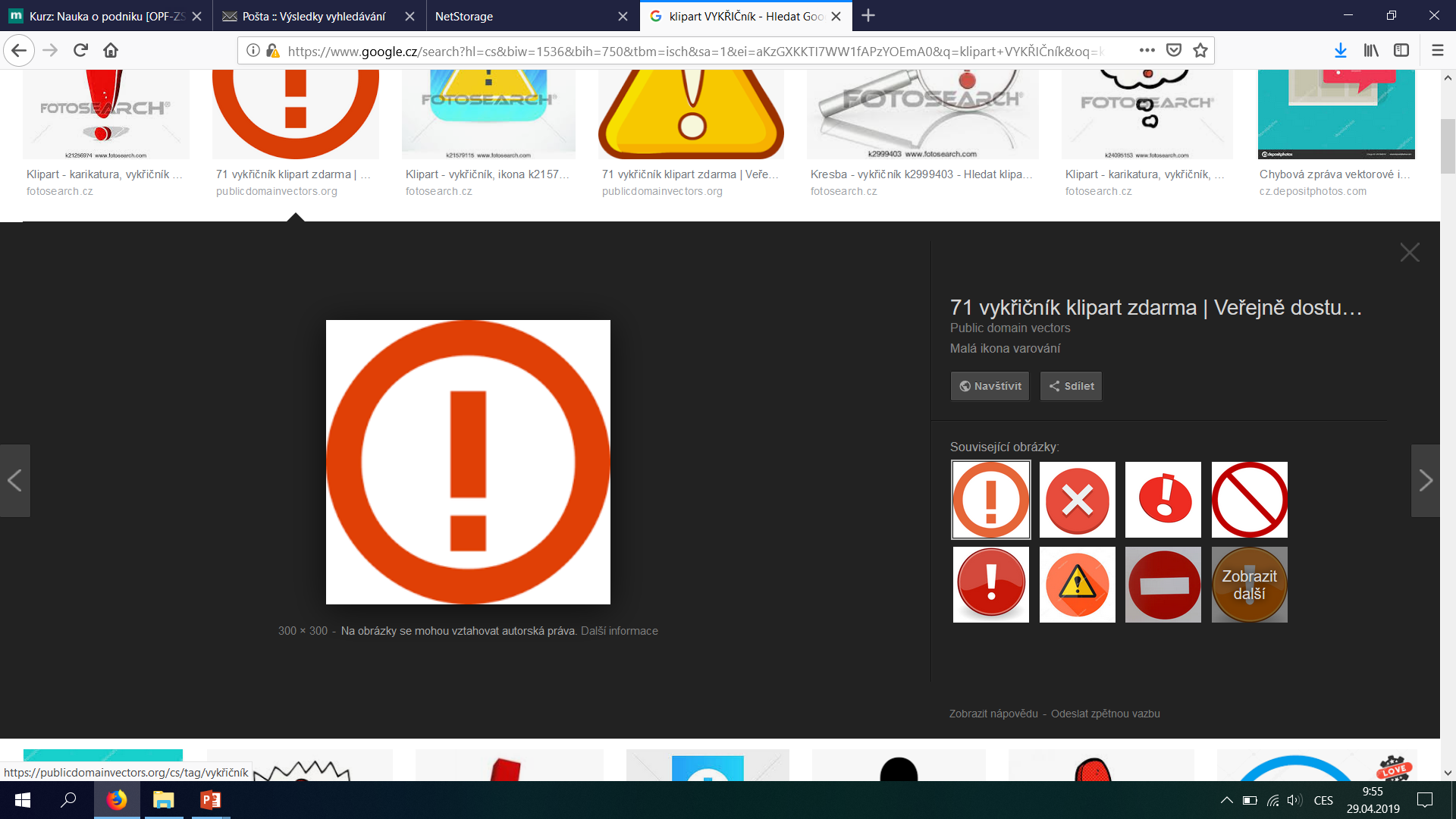 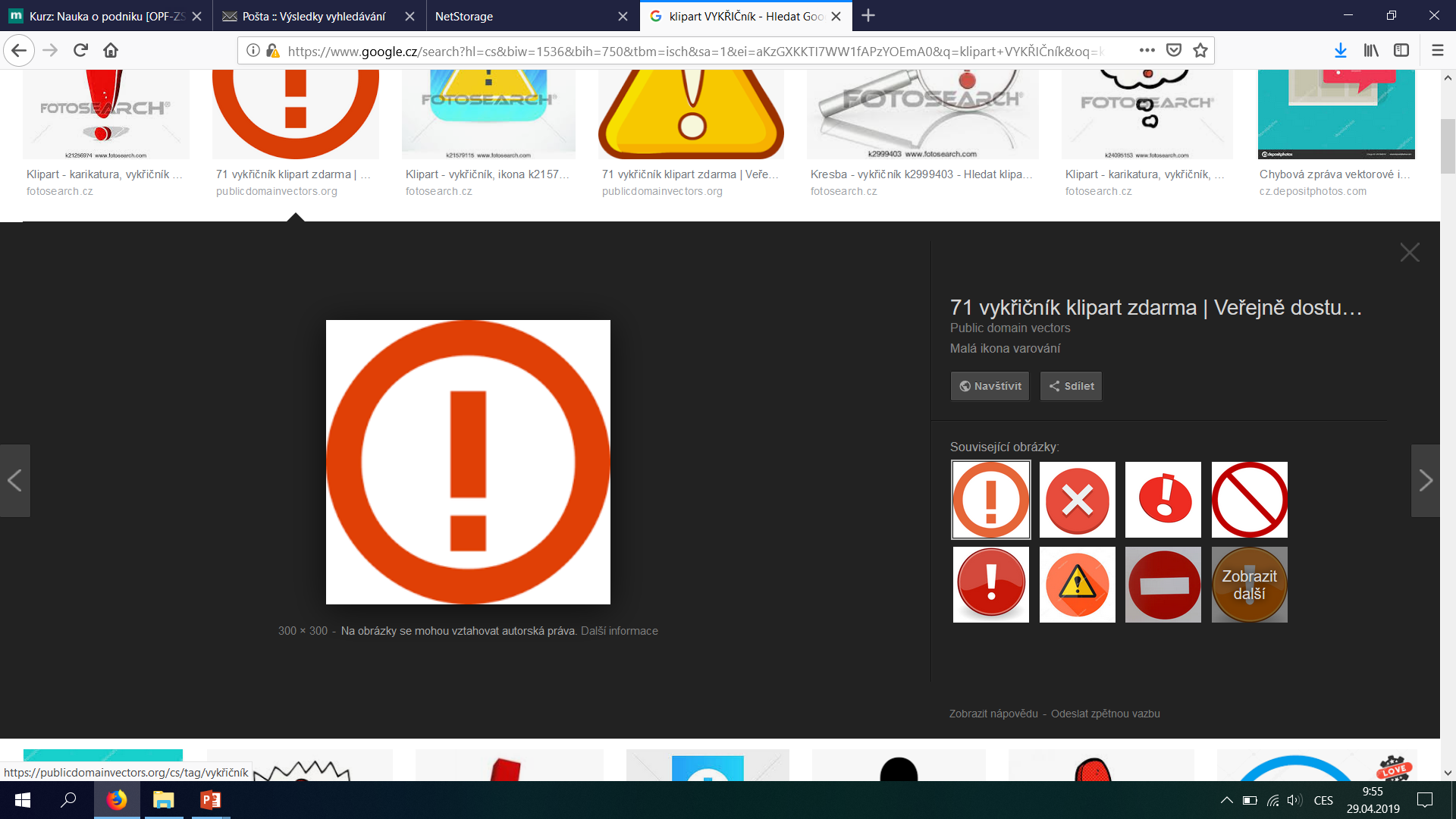 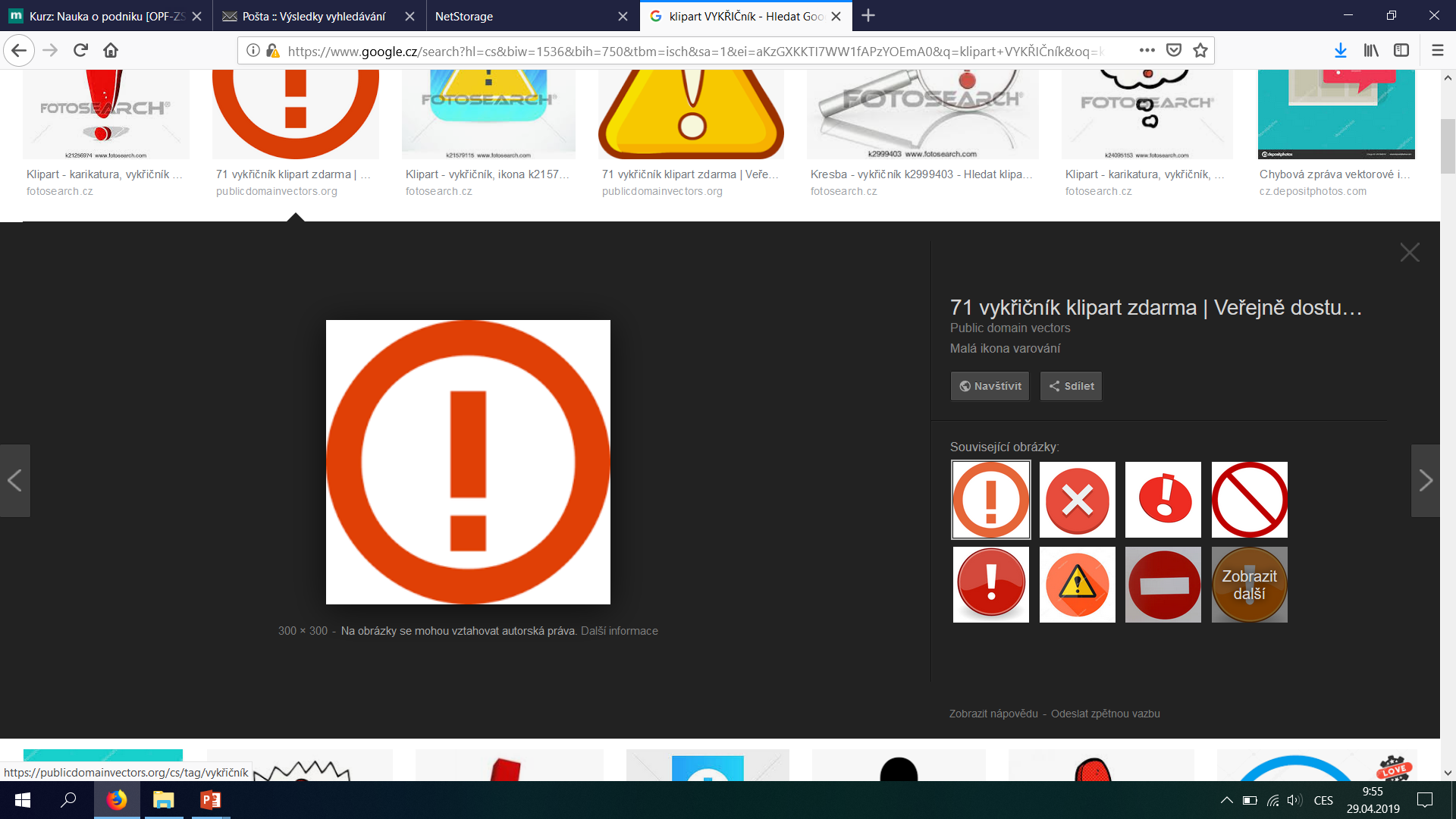 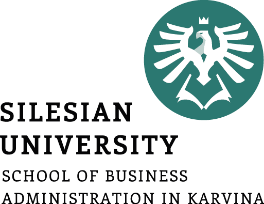 Schulte:
	Logistics is integrated planning, formation, 	implementation and monitoring of tangible and related 	information flows from supplier to enterprise, within the 	enterprise and from enterprise to customer.
Rupper:
	Logistics is a set of complex tasks and measures derived 	from them to optimally ensure the flow of material, 	information and values in the company´s transformation 	process.
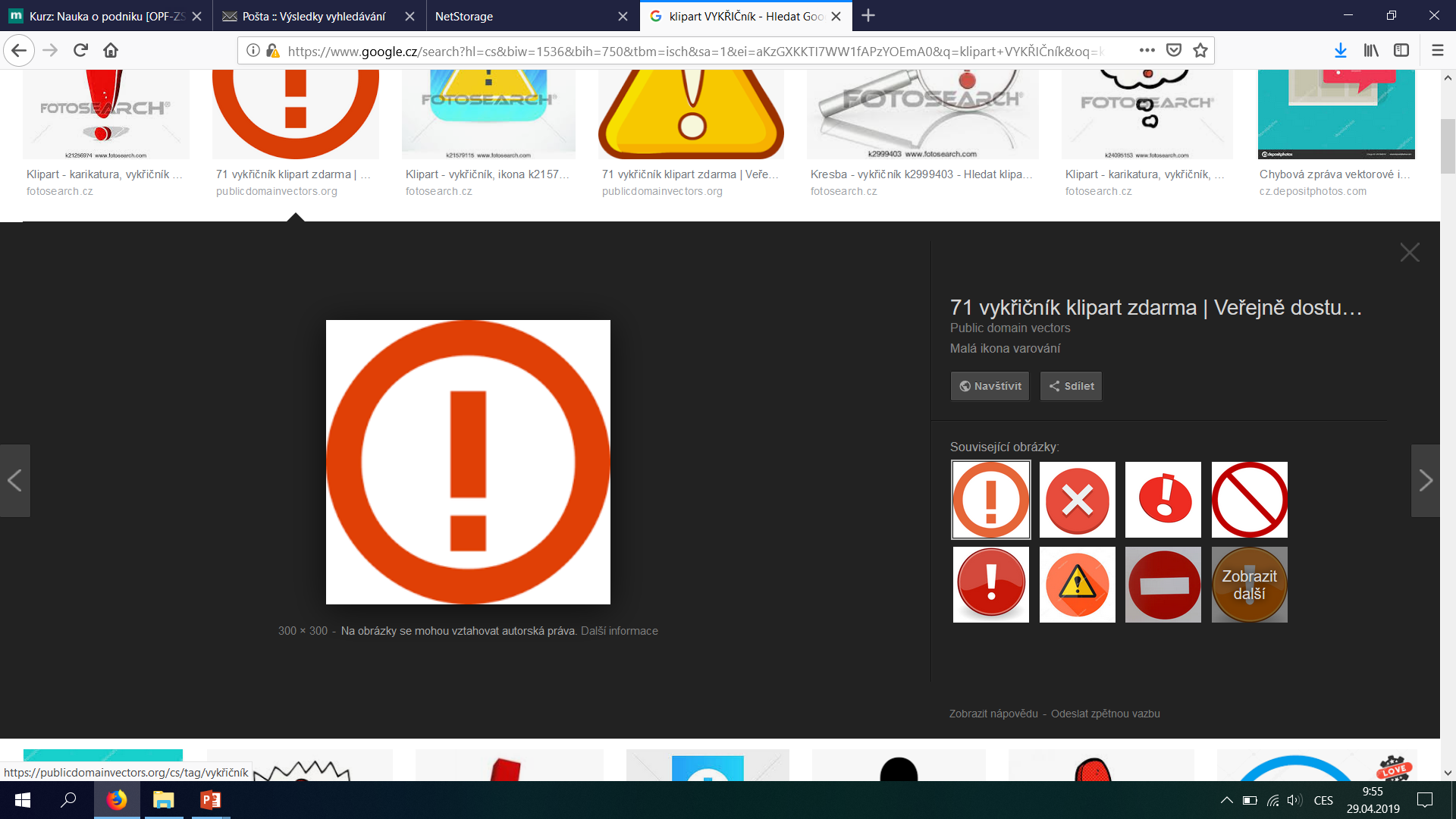 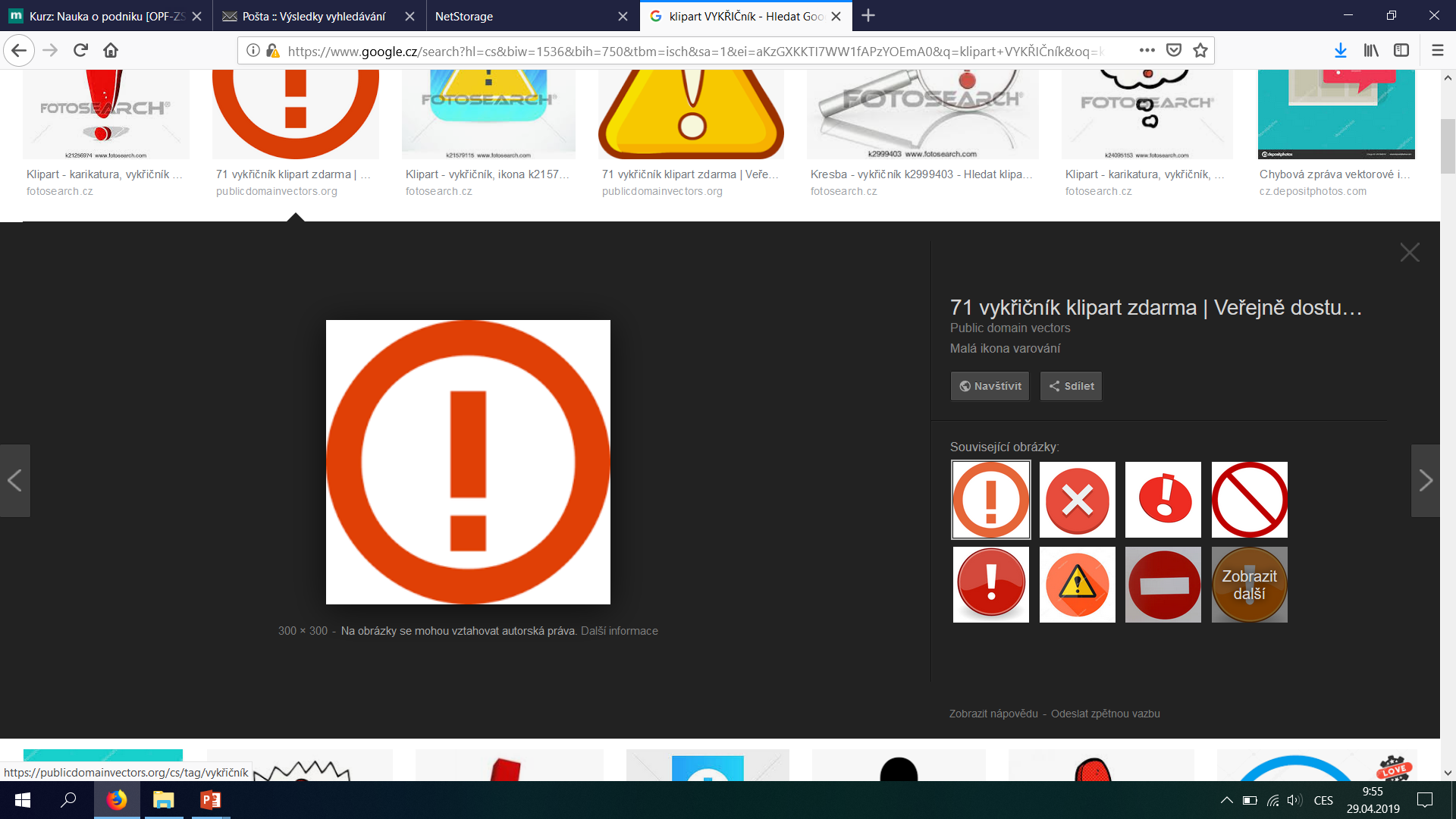 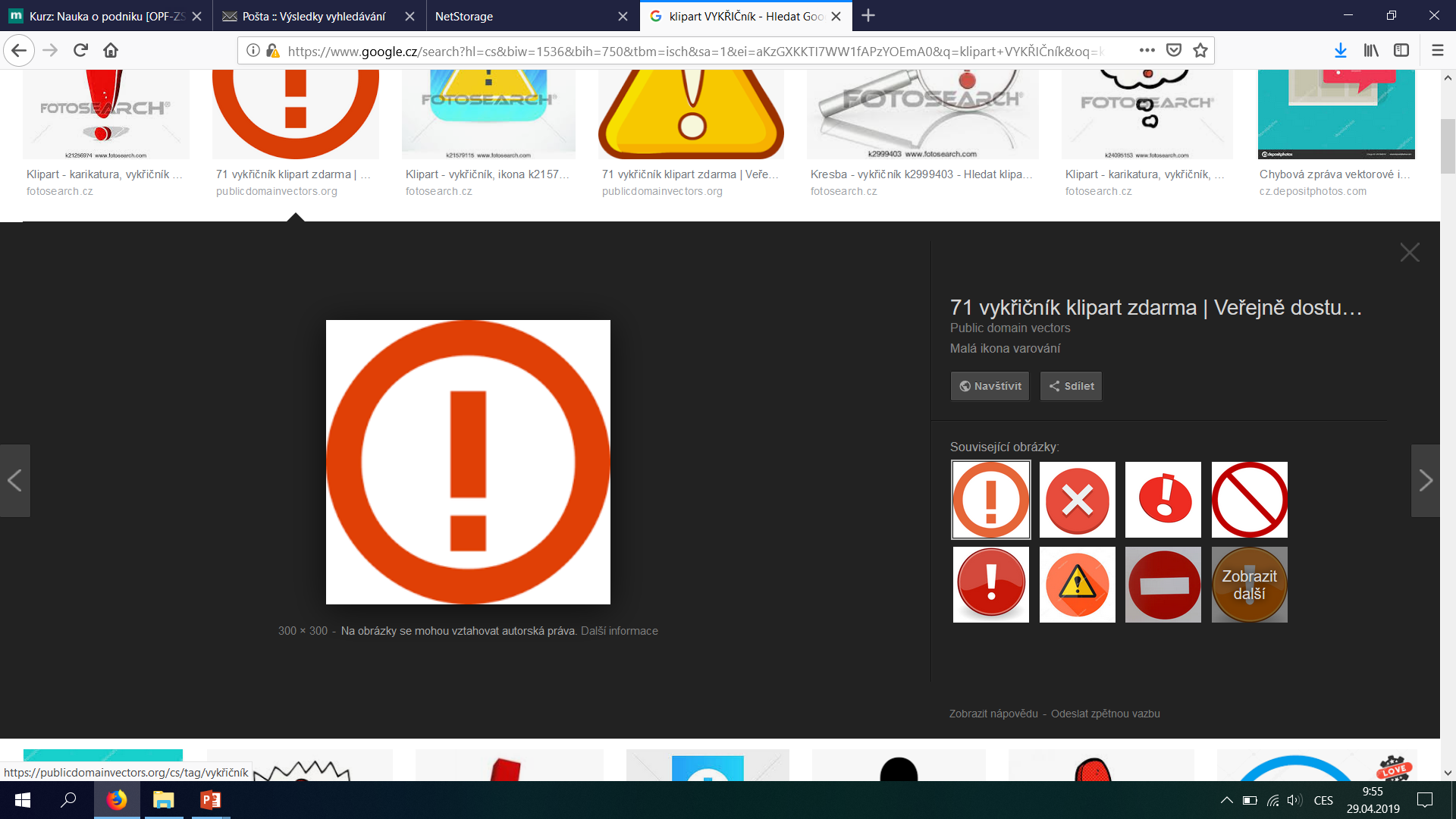 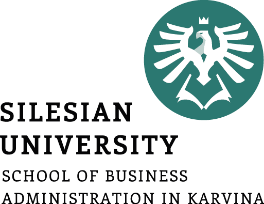 Kortschak:
	Logistics is the science of coordination of the active and 	passive elements of an enterprise, aiming at the lowest 	cost over time, improving the flexibility and adaptability of 	the business to changing general economic conditions 	and changing market.
Kirch:
	logistics is a summary of all technical and organizational 	activities by which material flow operations are planned. It 	includes not only the flow of material but also the flow of 	information between all objects and spans various 	industrial and business processes over time.
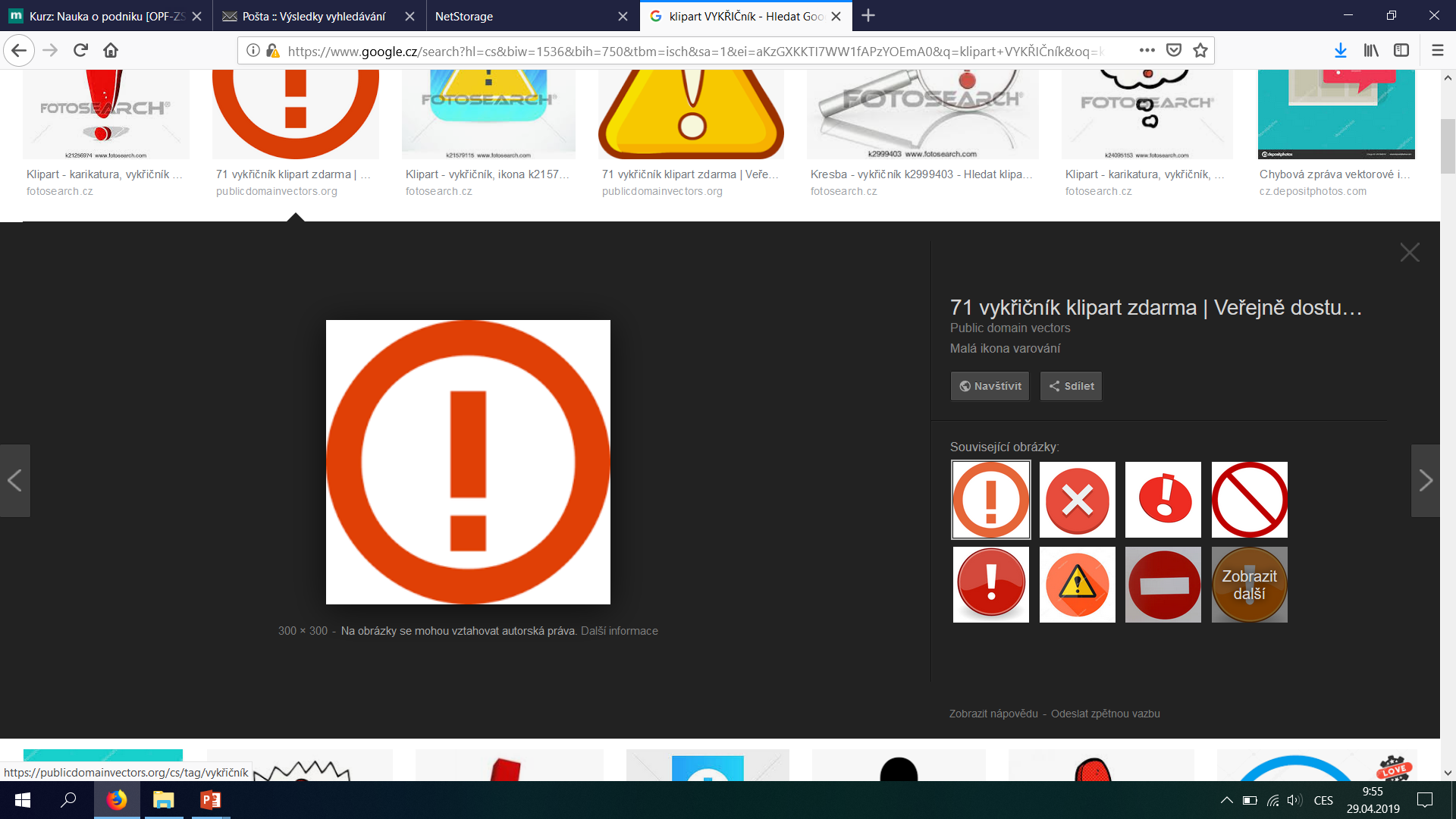 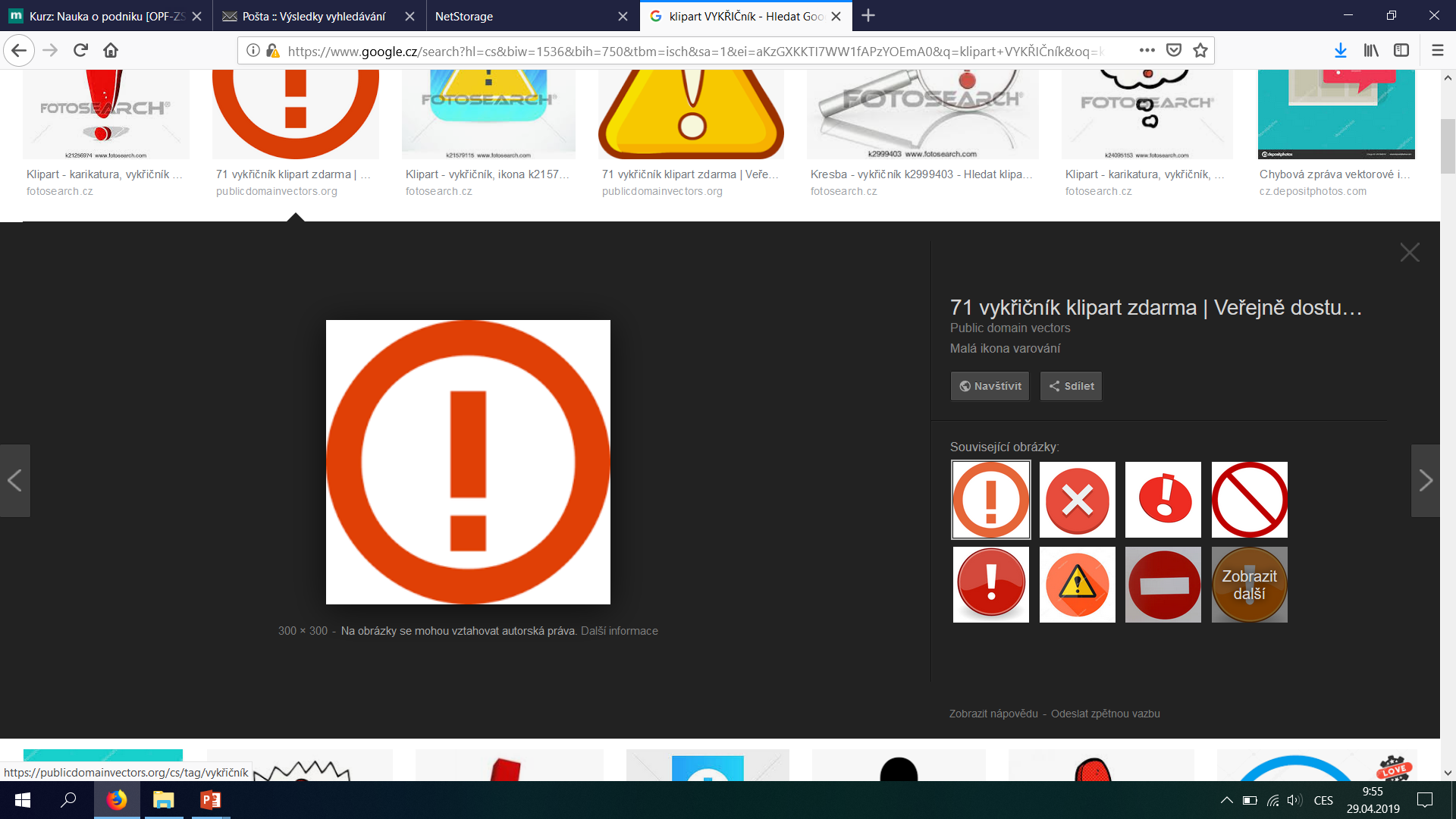 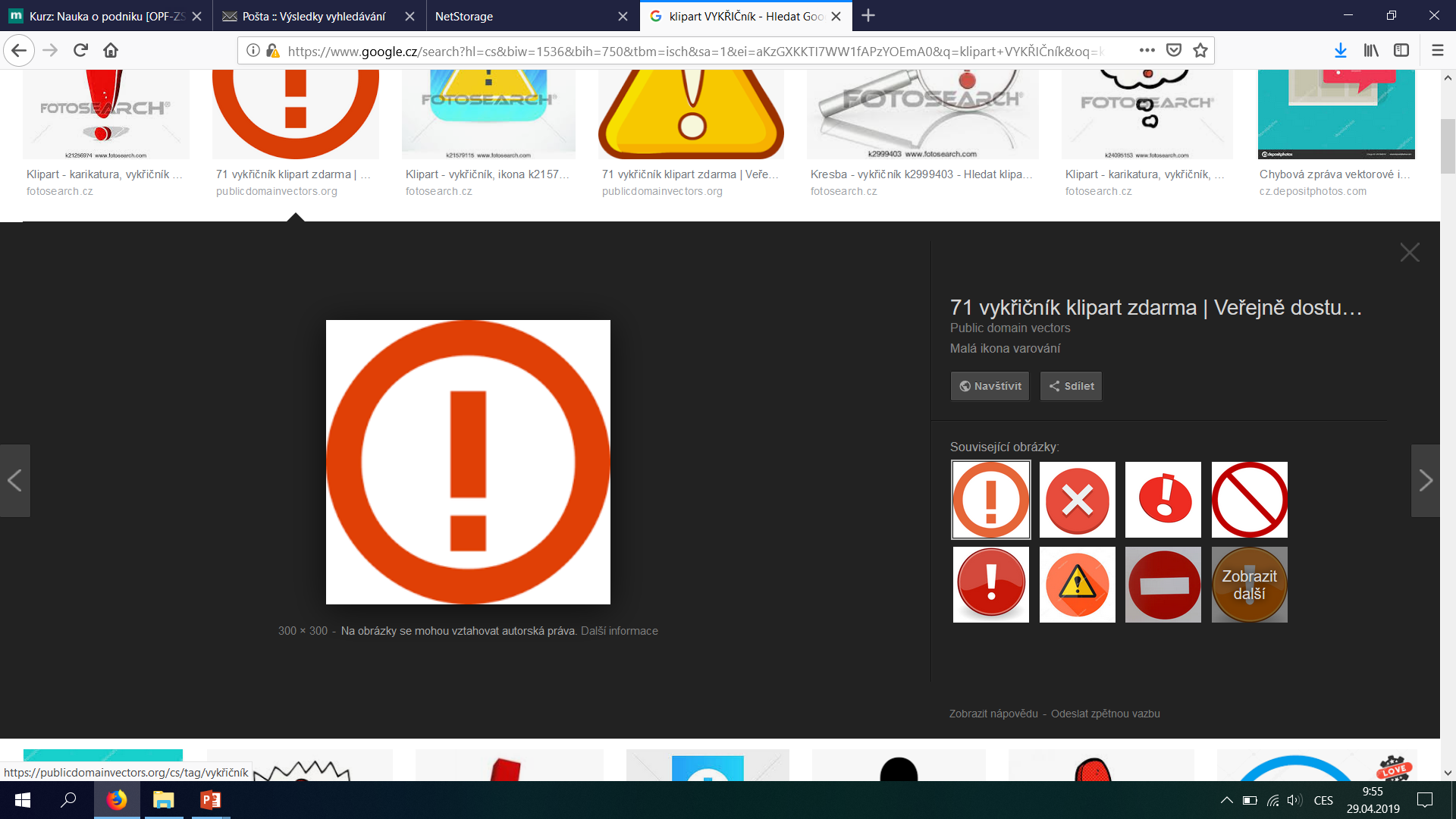 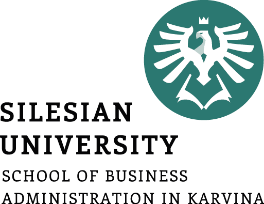 Objects of economic logistics:
all kinds of materials and goods (production materials, auxiliary and operating materials, subcontracting and spare parts, commercial goods, as well as semi-finished and finished products) – the boundary to other procured factors (equipment, labor and capital) is clearly defined
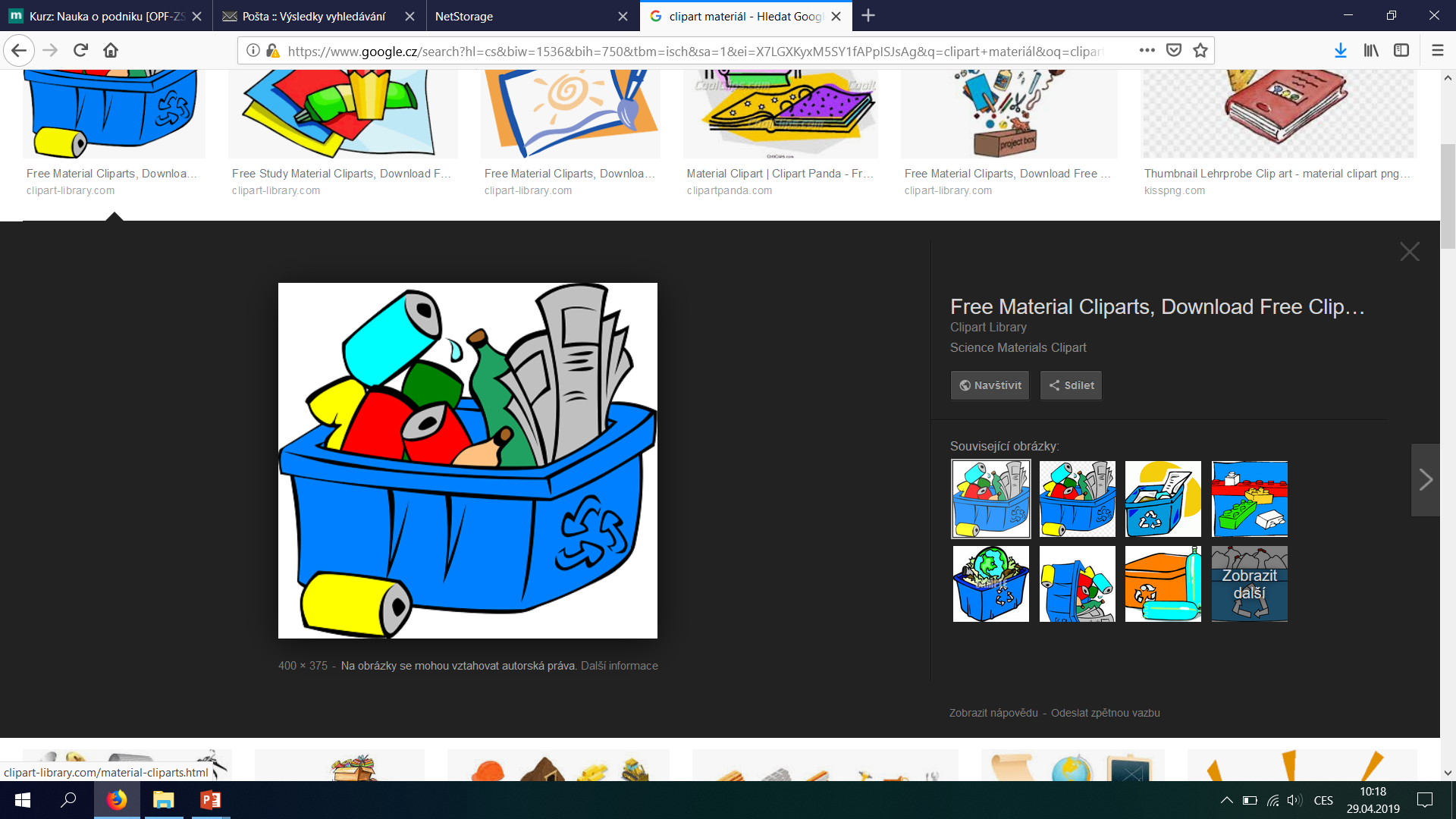 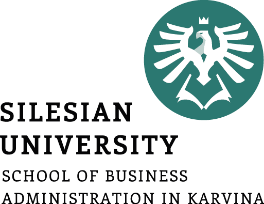 logistically thinking and acting = involves looking for time savings, cost savings, striving for effective interconnection of supply, production and trade activities, applying flexible organizational structure to generally reduce the tying of current assets, increasing the flow of production and meeting the needs of customers
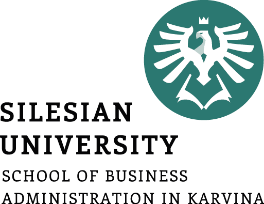 Logistics service function – attempt to secure the following three essential facts:
The existence of an exchange of goods
The existence of a serious supply of goods
The existence of a flexible and economical offer
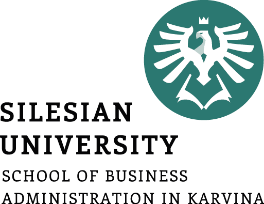 at the enterprise level it covers:
pre – production stages
production stages
distribution stages

cooperates with marketingto achieve the ultimatesynergic effectin performanceand cost
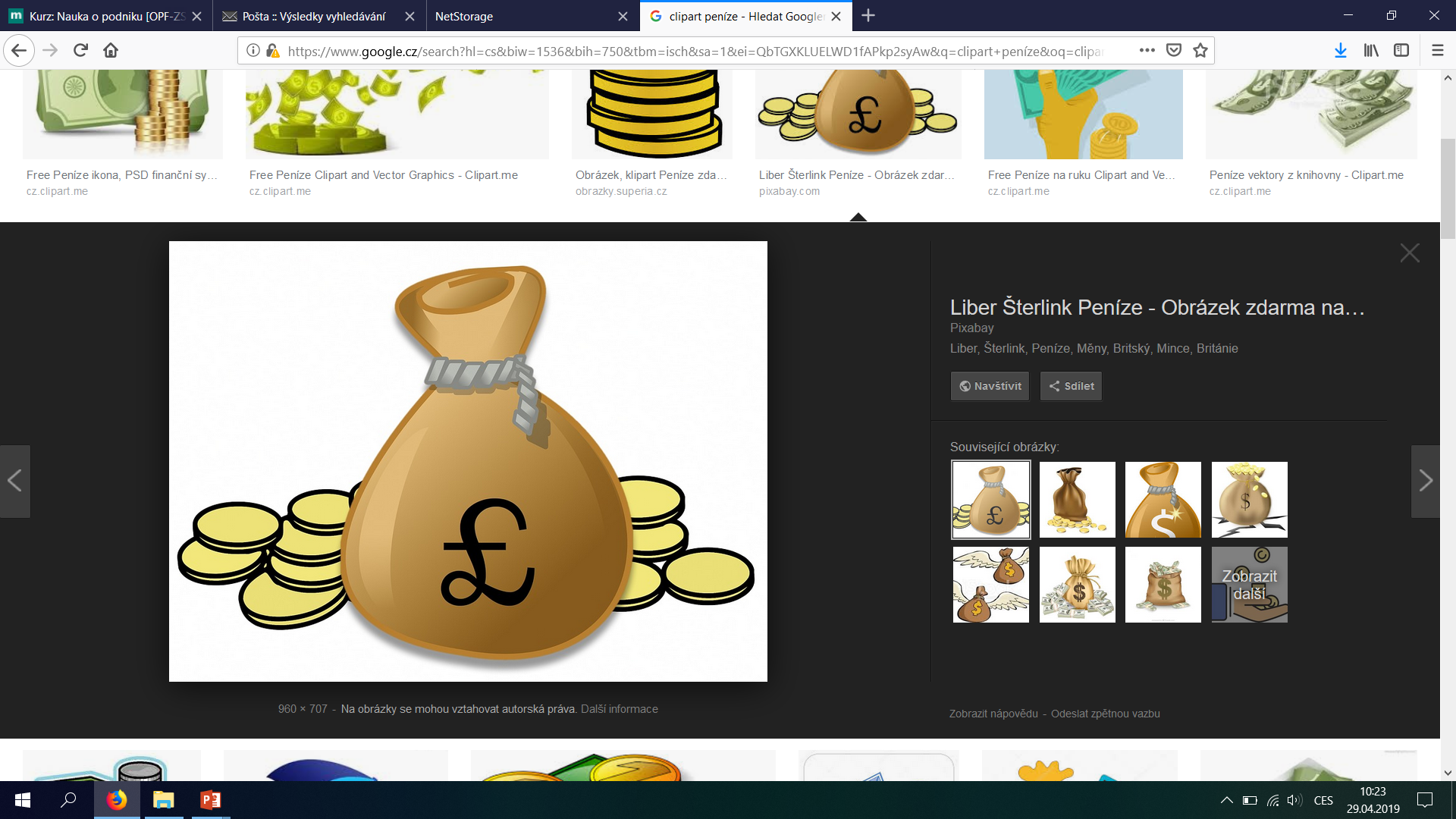 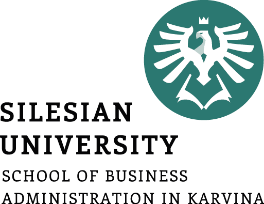 it has a huge impact on customer satisfaction - the necessary activity in the realization of sales of any kind of goods or services
 participates in the creation of added value: 
product (transformation process of production of goods or creation of services)
ownership (the fact, that the customer can gain real ownership of the product or service)
time (item is available when customer needs it)
place (item is available where customer needs it)

Place + time = customer satisfaction base
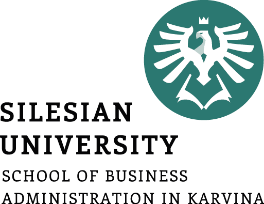 Basic features:
complexity and system approach
concept of object dynamics, resp. its transformation
access to temporal, spatial and economic discrepancies and relation to market environment
relation to management practice
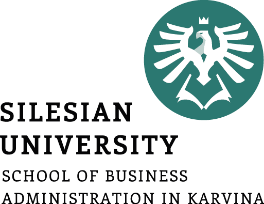 It applies to all types of organizations:
production sphere
government
hospitals
schools
organizations providing business,banking or financial services
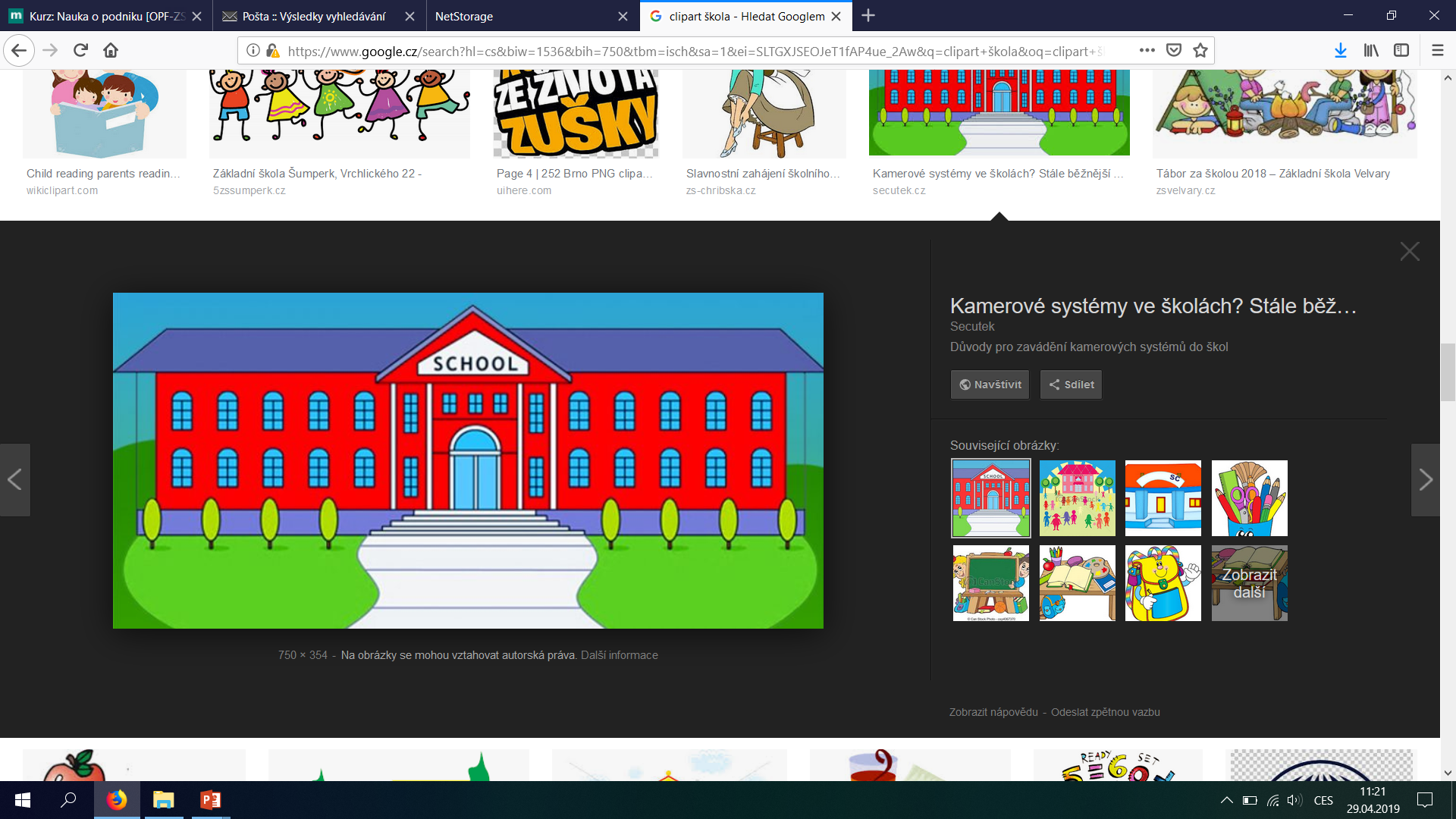 SCHOOL
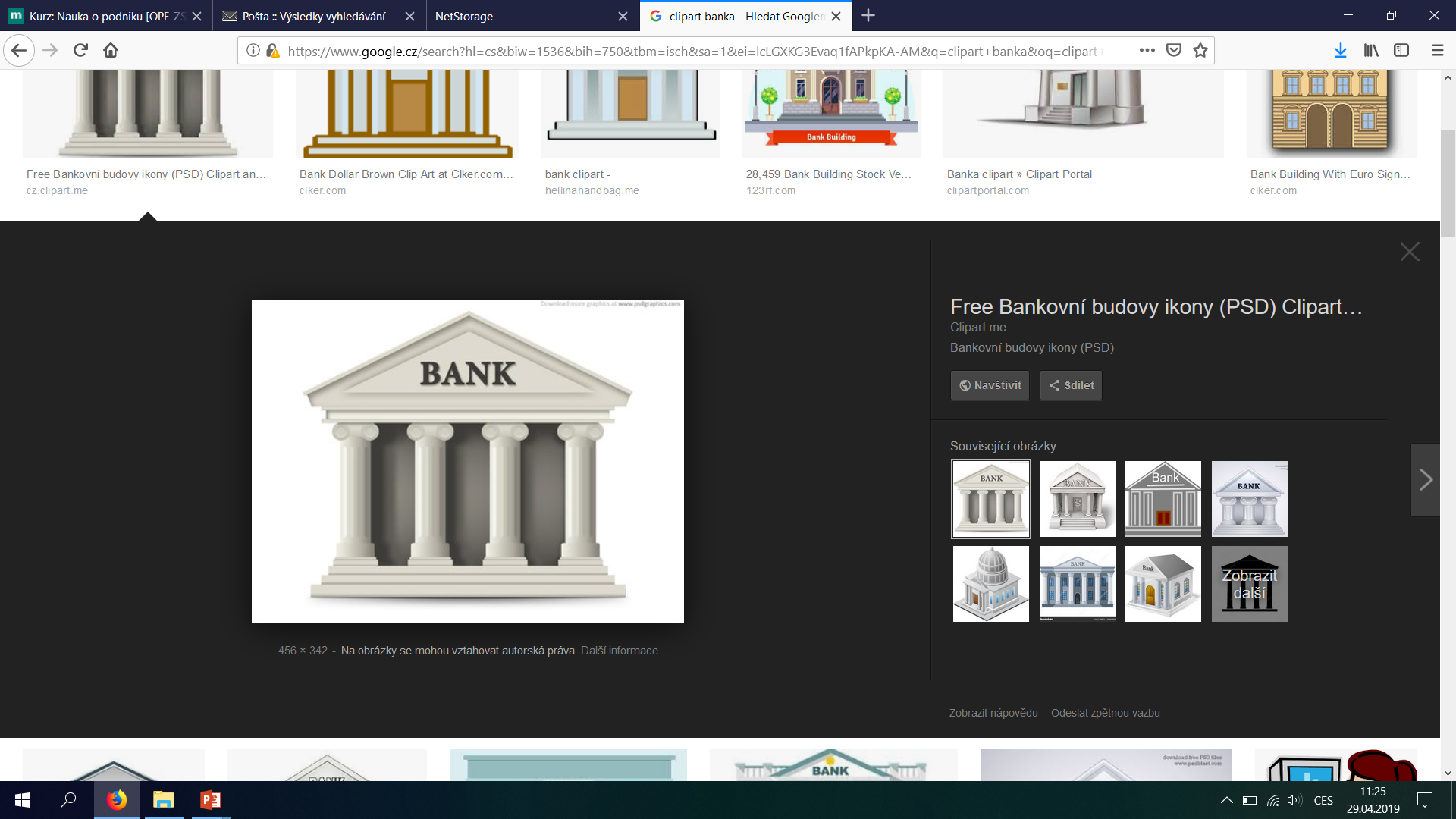 BANK
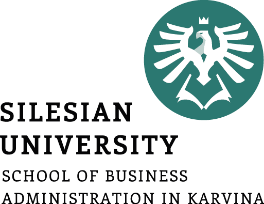 HISTORICal development of logistics in the economic sector

Period to 1950 - the period of “logistics sleep“:
gradual emergence of theoretical concepts and practical activities in interaction with sales activities and emerging marketing concepts
application of partial elements of logistics without interconnection
identification of the nature of physical distribution - physical movement of materials and final products from the place of origin to the place of use, which should ensure the fulfillment of customer and business requirements and bring profit
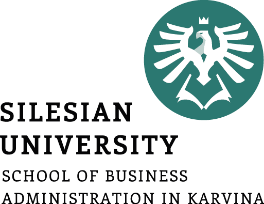 development of logistics management practice overtakes the development of logistics theory
at the end of the period, due to the overall economic recovery, the rapid development of logistics networks (distribution and supply) 
substantial growth of logistics infrastructure (vehicles and equipment, warehouses, transshipment points and communication networks)
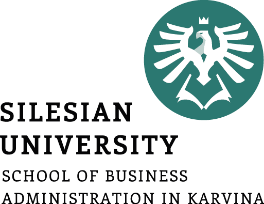 1950 to1970 = „the preparation period for the start of logistics theory and practice“
Distribution is still a problematic element of marketing mix
Harvard University (1956):
role of air transport in physical distribution
possibility of substitution of one type of costs for another  and principle of the importance of total, not partial costs
decisive for the creation of the so-called Total Costs concept - the basic principle of logistics
CN = f(N1, N2, …,Nm)
CN = f(N1, N2, …,Nm)
CN = f(N1, N2, …,Nm)
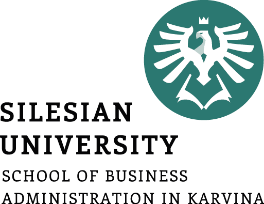 significant structural changes in consumer demand with an emphasis on the differentiation of offers
change in the structure of production and distribution with a direct impact on the efficiency of these processes
system concept of logistics - recognition of an alternative approach to solving logistic problems and recognition of the fact that if a problem is signaled within a certain subsystem, its solution must be complex and often outside its own subsystem, which signaled the problem
formed logistic theory and its application in practice
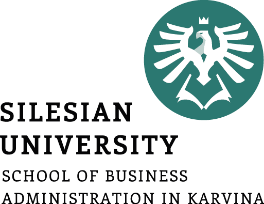 3. Period after 1970 - the "logistics success period":
expanding logistics in the US and Western Europe
development of flexible manufacturing systems: Just In Time (JIT) and Total Quality Management (TQM) systems, which have their roots in Japan, the USA and the UK.
in the 1990s in Western European countries there was a tendency to market saturation  increasing the importance of marketing
Eastern bloc – ideological condemnation, something used, but not called
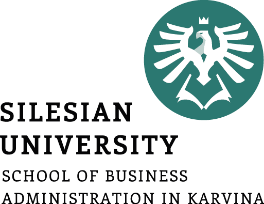 in the former GDR, the concept of so-called TUL processes (Transport, Umschlag, Lagerung) – focusing on material chains in physical distribution (transport, circulation and storage of materials and products) in order to streamline supply structures and processes by optimizing their technical component
concept of integrated material management
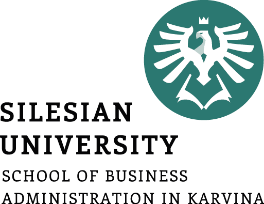 at present, along with a qualitative leap in transport, the rapid development of information systems and public communication networks for the remote transmission of information for production, trade and transport
Euro logistics was established in Europe
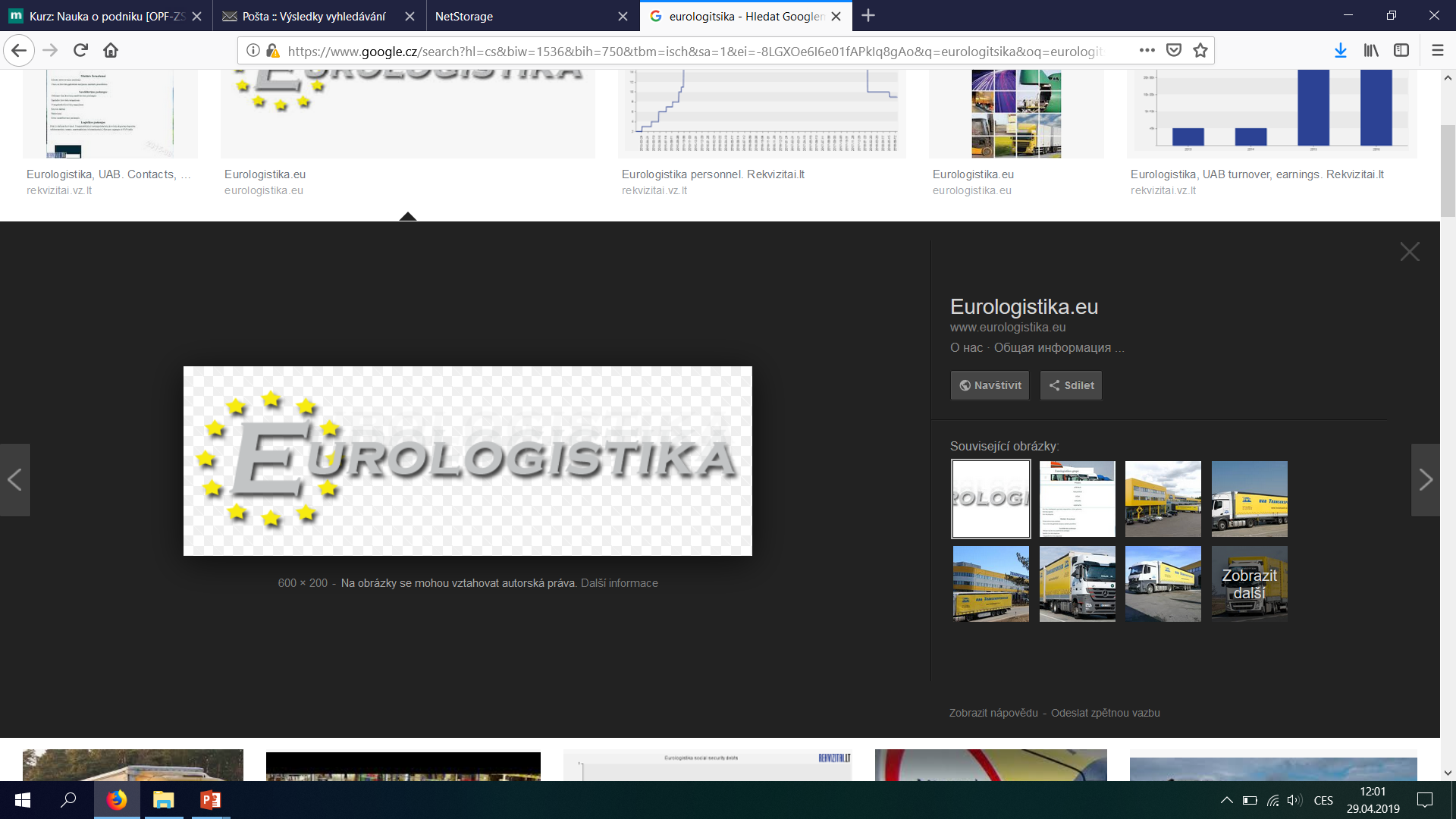 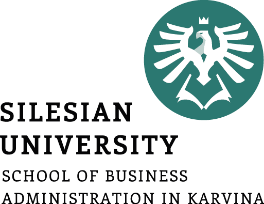 Summary of the lecture
You can:
Explain the historical roots of logistics
Describe the origin of the word logistics
Clarify the essence of logistics
Define general and economic logistics
Define important historical milestones of general logistics as well as economic logistics